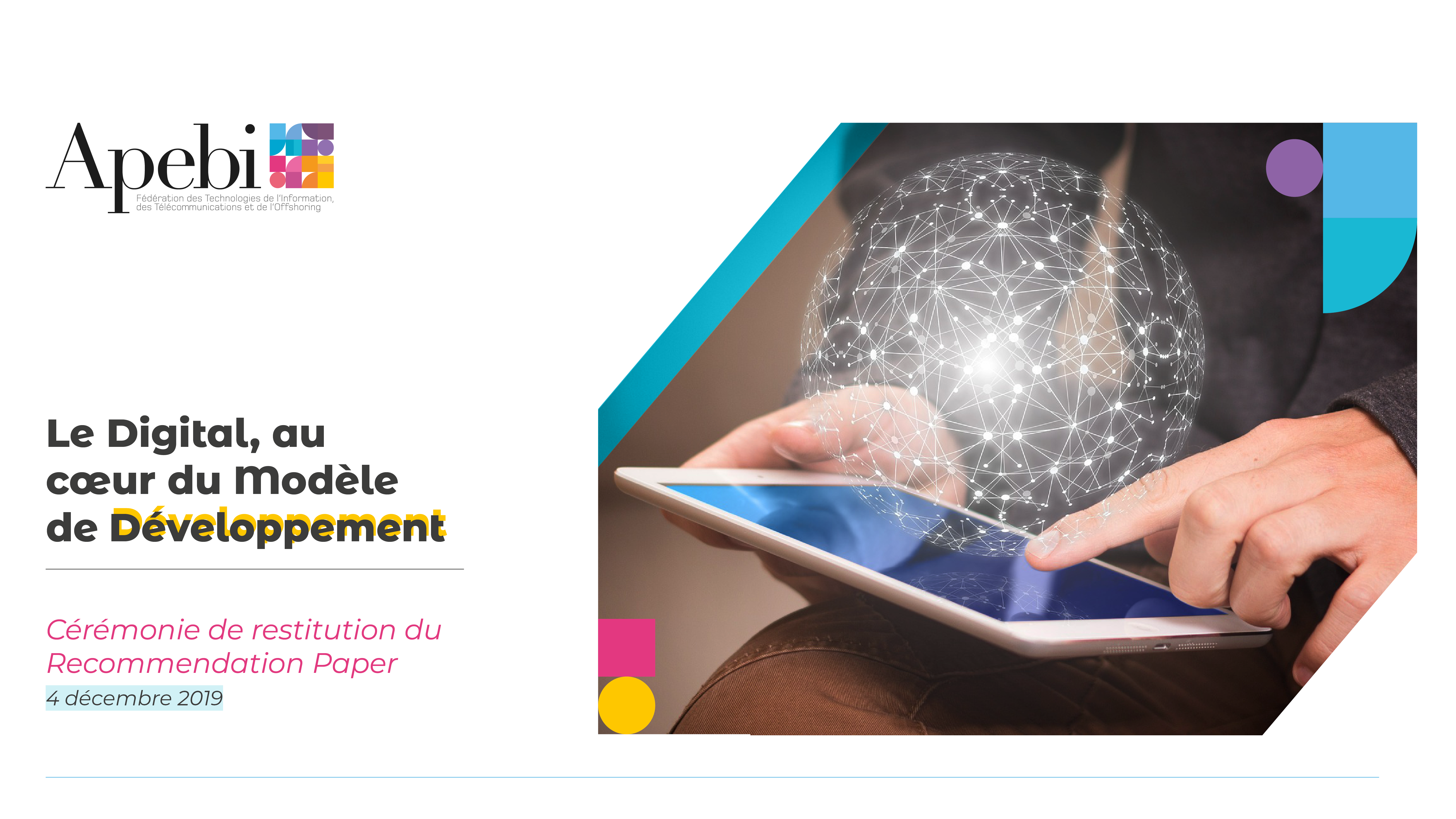 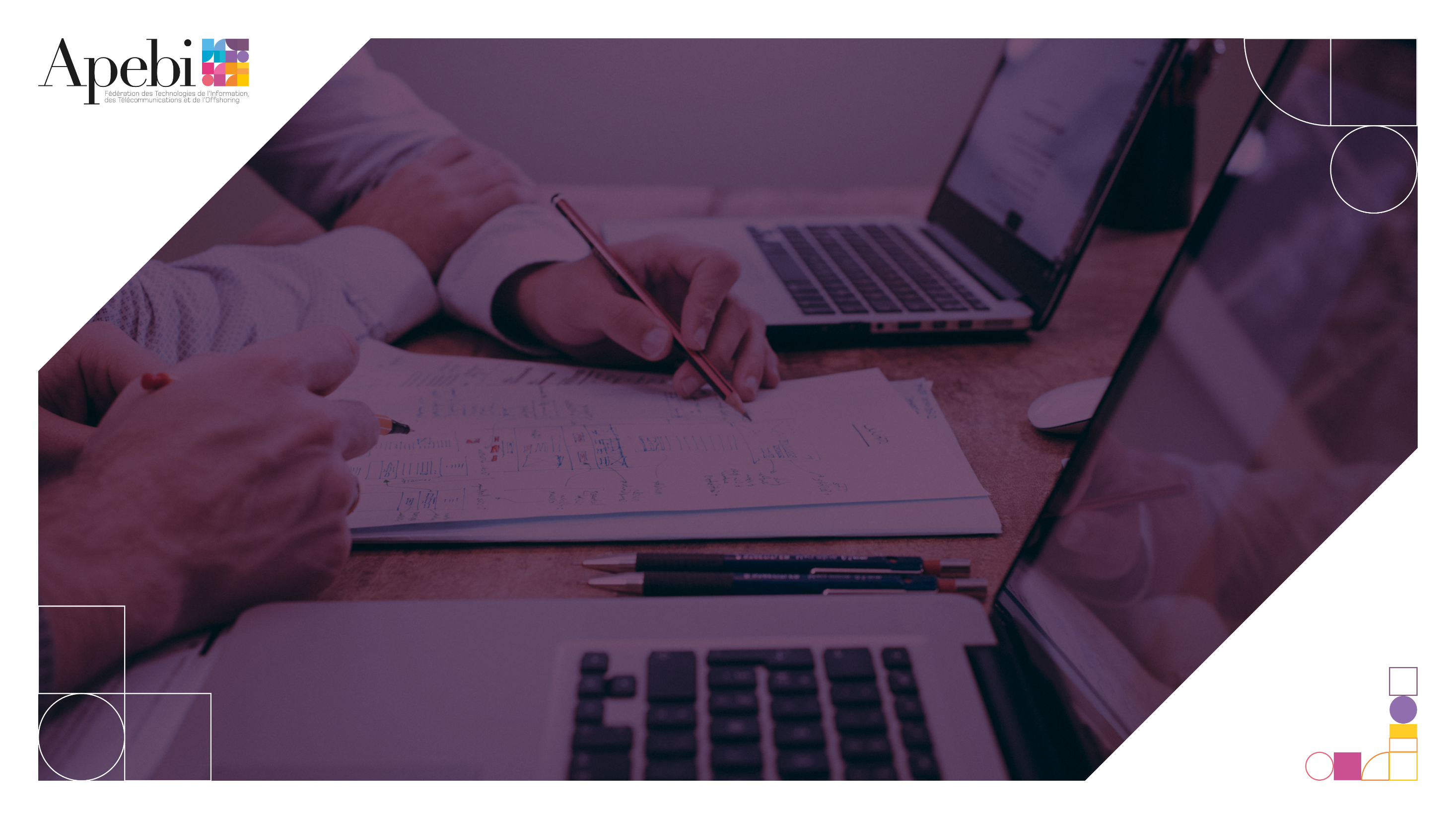 Les messages clés du Recommendation Paper
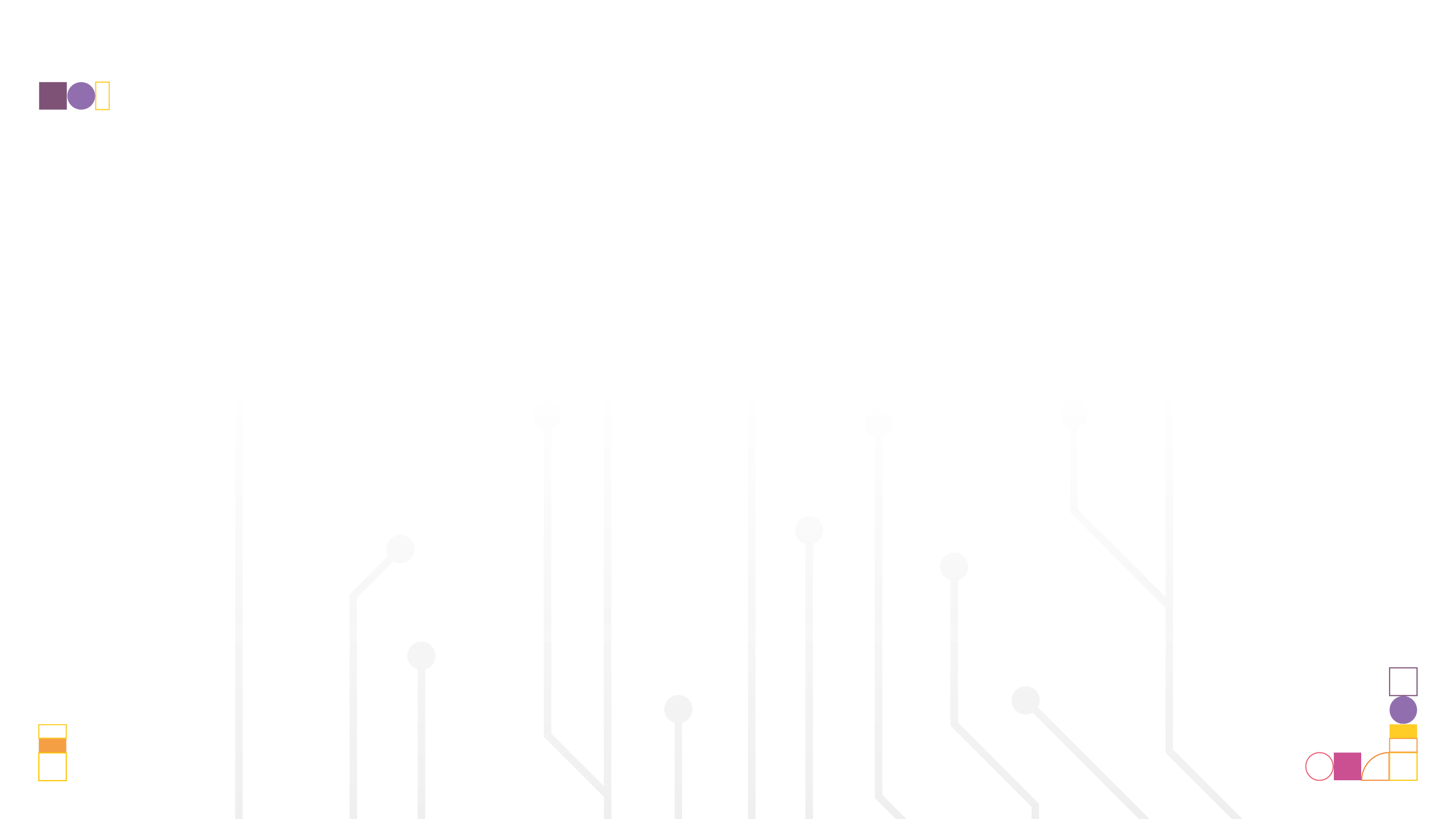 La vision
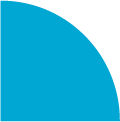 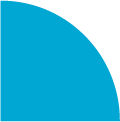 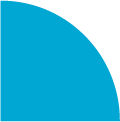 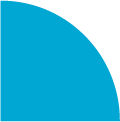 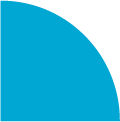 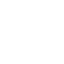 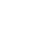 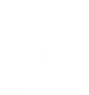 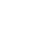 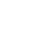 Mettre le secteur du digital au cœur des écosystèmes de développement du pays.
Positionner le Maroc comme un producteur et un consommateur de nouvelles technologies.
Accompagner la souveraineté digitale du pays.
Positionner le Royaume comme une plateforme africaine de l’IT et du Digital, incontournable, agissante et à forte valeur ajoutée.
Accroître l’attractivité économique et technologique du pays à travers une offre adaptée, évolutive et distinctive.
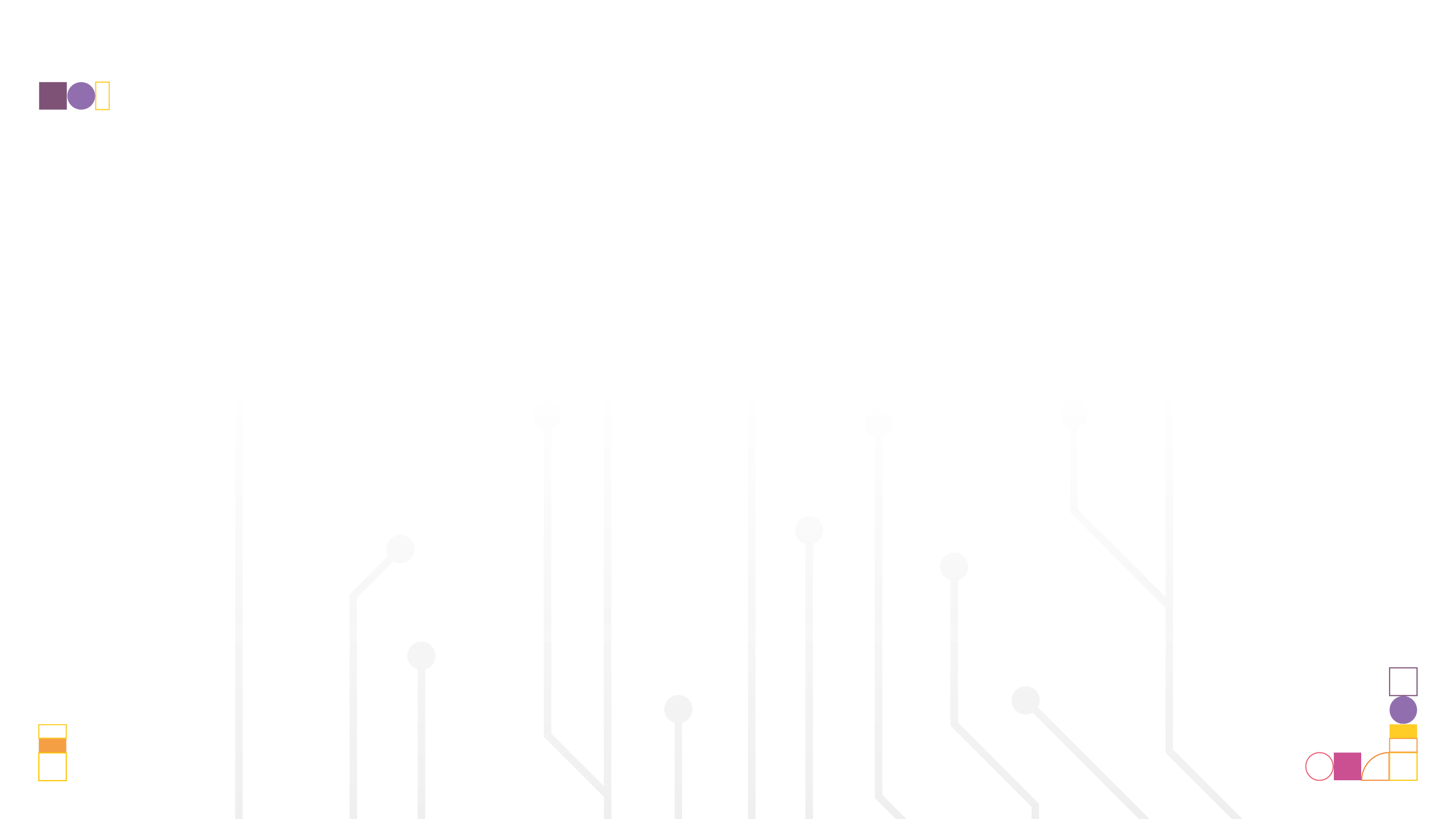 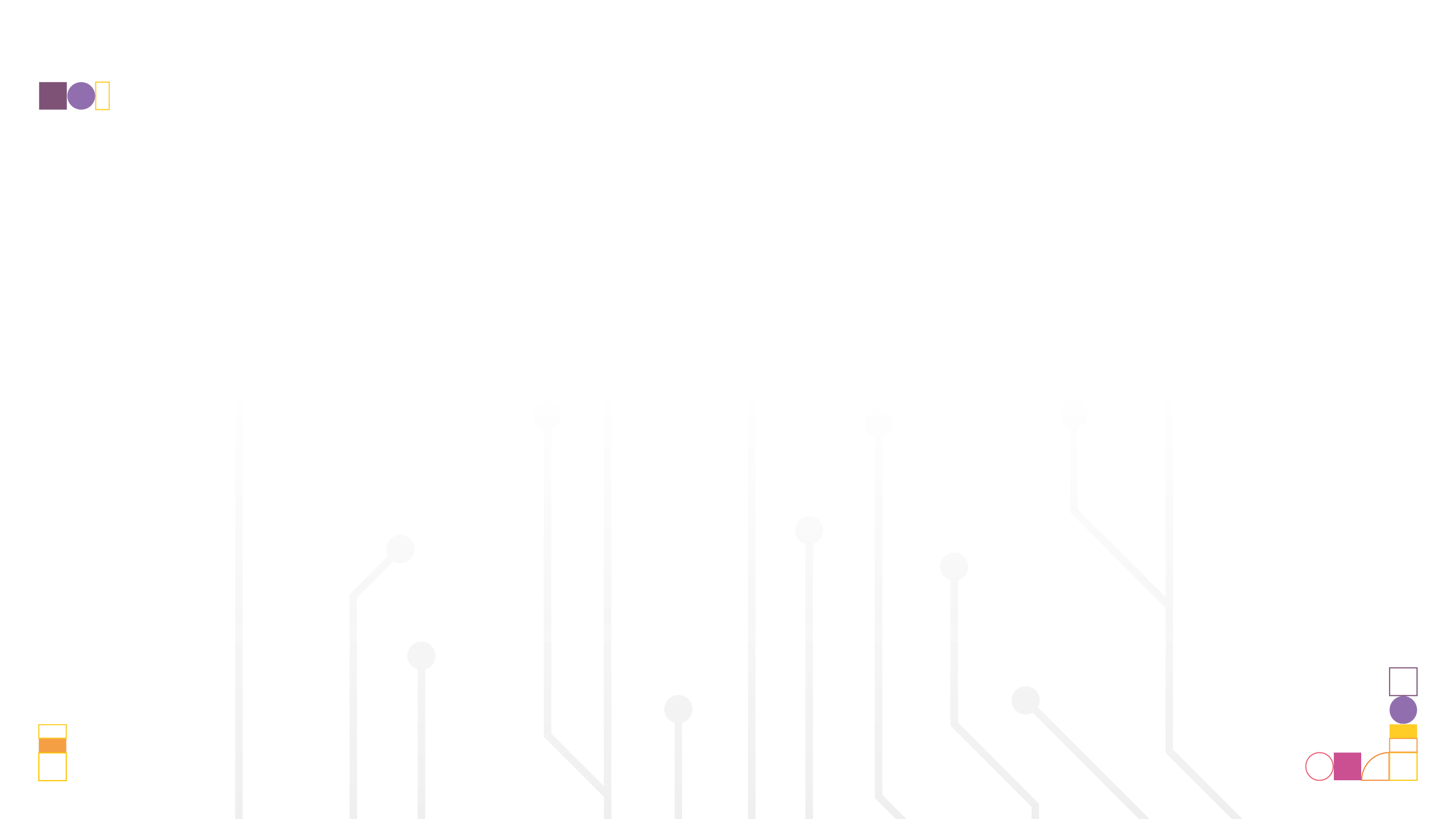 Les grands chantiers
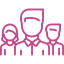 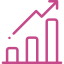 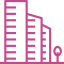 Accélérer la transformation digitale des institutions publiques, des entreprises et de la société civile.
Encourager l’innovation, la R&D et accompagner l’émergence des incubateurs d’entreprises innovantes.
Positionner le secteur comme prioritaire dans les politiques publiques et la vision gouvernementale.
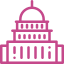 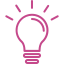 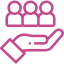 Mettre à niveau les infrastructures nécessaires à l’essor du secteur.
Créer un cadre de gouvernance efficient, agile et adapté aux opportunités et aux évolutions du secteur.
Renforcer le capital humain et l’attractivité du secteur.
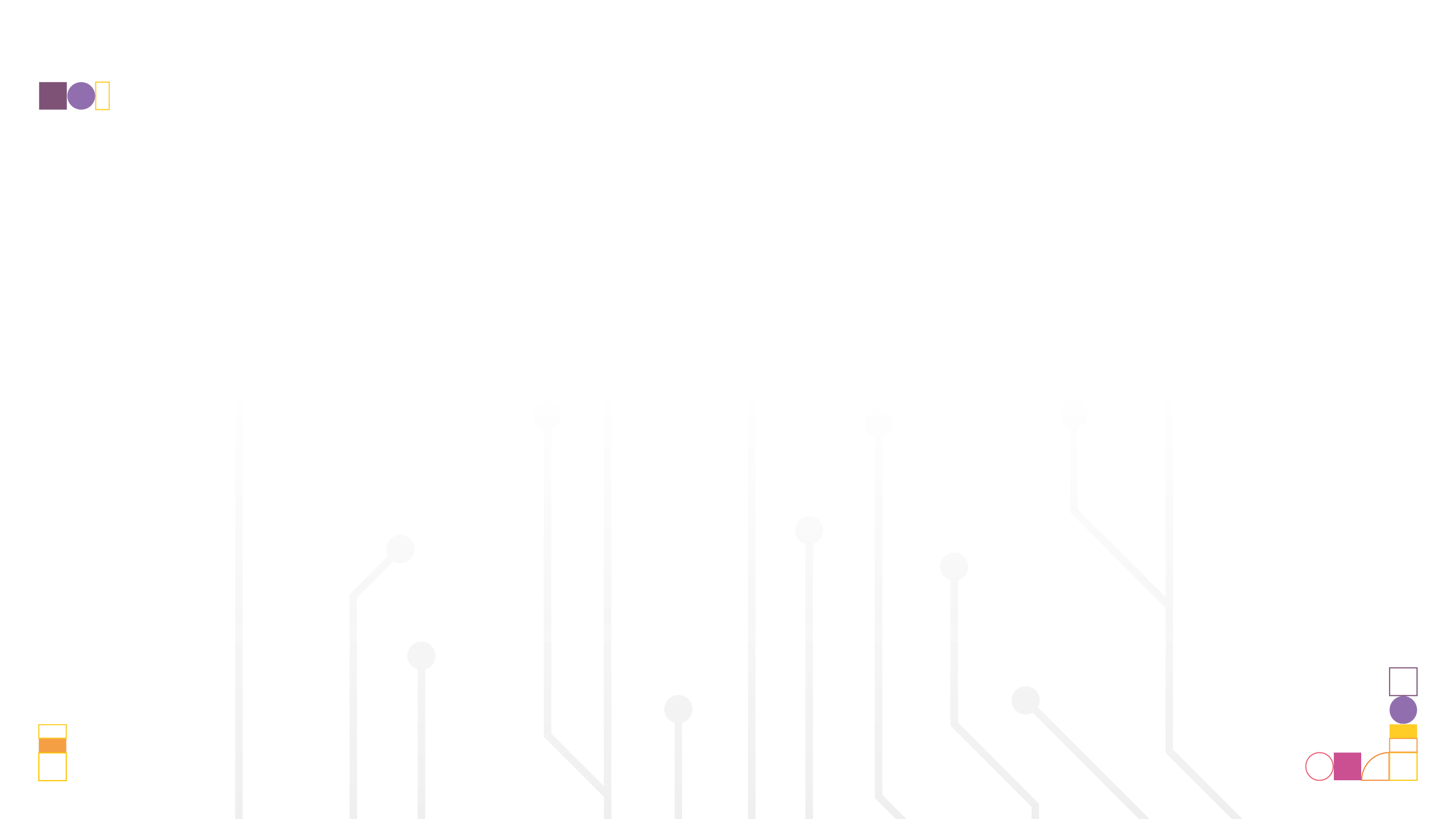 Les recommandations prioritaires
Fédérer les parties prenantes du secteur autour d’une vision et renforcer les partenariats et les coopérations avec les institutions publiques ainsi qu’avec d’autres secteurs ayant des enjeux convergents (Offshoring, Industrie, commerce, …)

Soutenir le rôle de l’Agence du Développement du Digital et encourager son leadership.

Accélérer les efforts de digitalisation des services publics pour garantir la réussite du projet E-Gov.

Accompagner le développement économique du secteur à travers une réforme innovante de la commande publique

Renforcer la « progicialisation » dans le secteur public et privé.

Renforcer l’offre de formation et positionner les technologies du digital comme une connaissance fondamentale dans le cursus scolaire et universitaire quelle que soit la filière.

Encourager et soutenir l’alphabétisation digitale et positionner le secteur au cœur des problématiques de développement humain.
Créer des mécanismes de financement innovants pour le soutien des entreprises innovantes.

Elaborer un cadre réglementaire et fiscal favorable au développement du digital dans l’ensemble des entreprises marocaines, de la TPME jusqu’aux grandes entreprises.

Renforcer les infrastructures nécessaires au développement du secteur, à travers la mutualisation et l’accélération des investissements.

Intégrer les évolutions technologiques et les services dédiés dans l’ensemble des stratégies sectorielles de l’Etat : cloud, blockchain, intelligence artificielle, ainsi que l’ensemble des technologies autours de l’industrie 4.0.

Communiquer et sensibiliser autour des prérequis nécessaires à la réussite de la transformation digitale du pays.
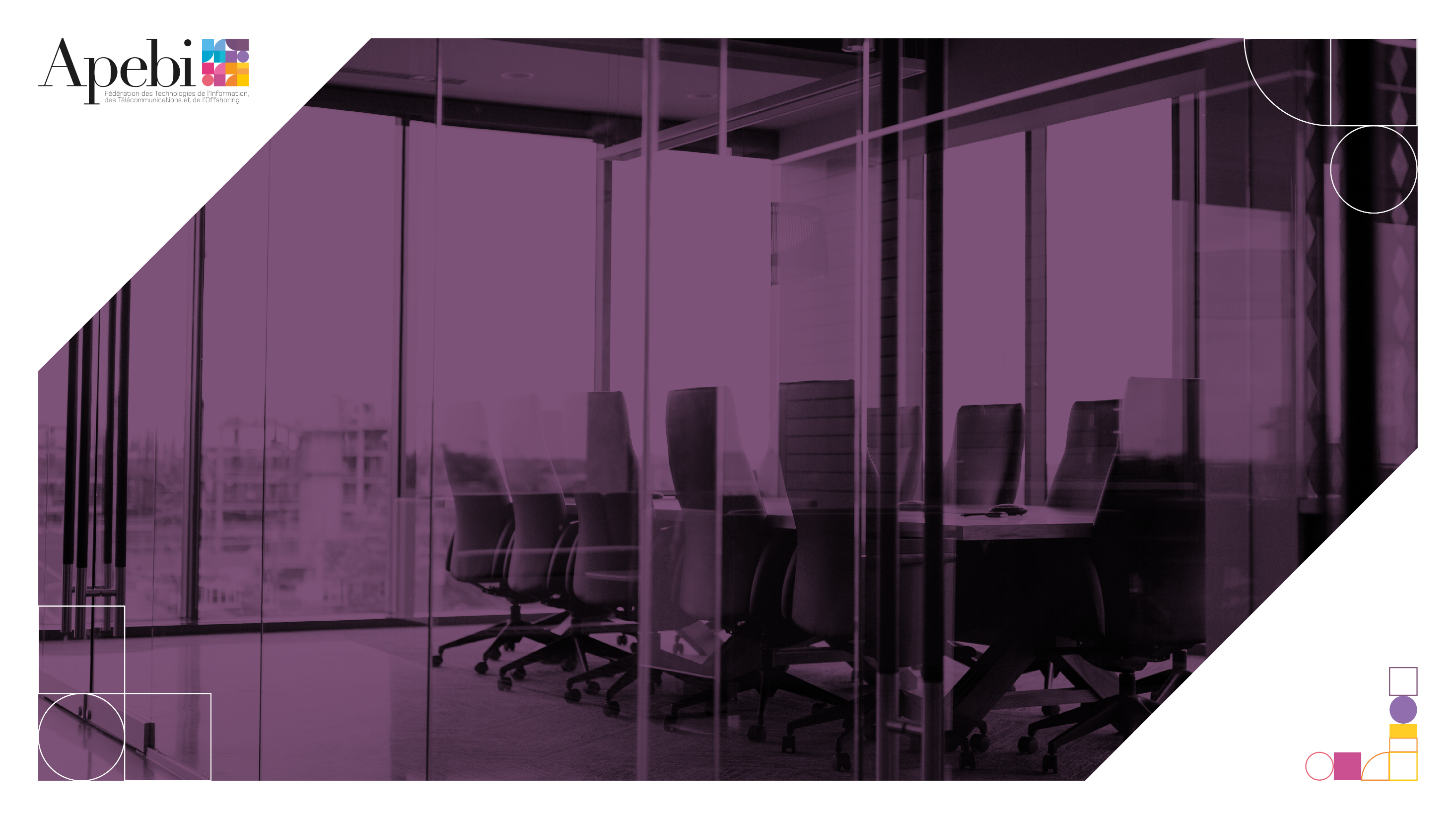 Déverrouiller et soutenir activement les ruptures technologiques à grande échelle
Les 5 principaux chantiers
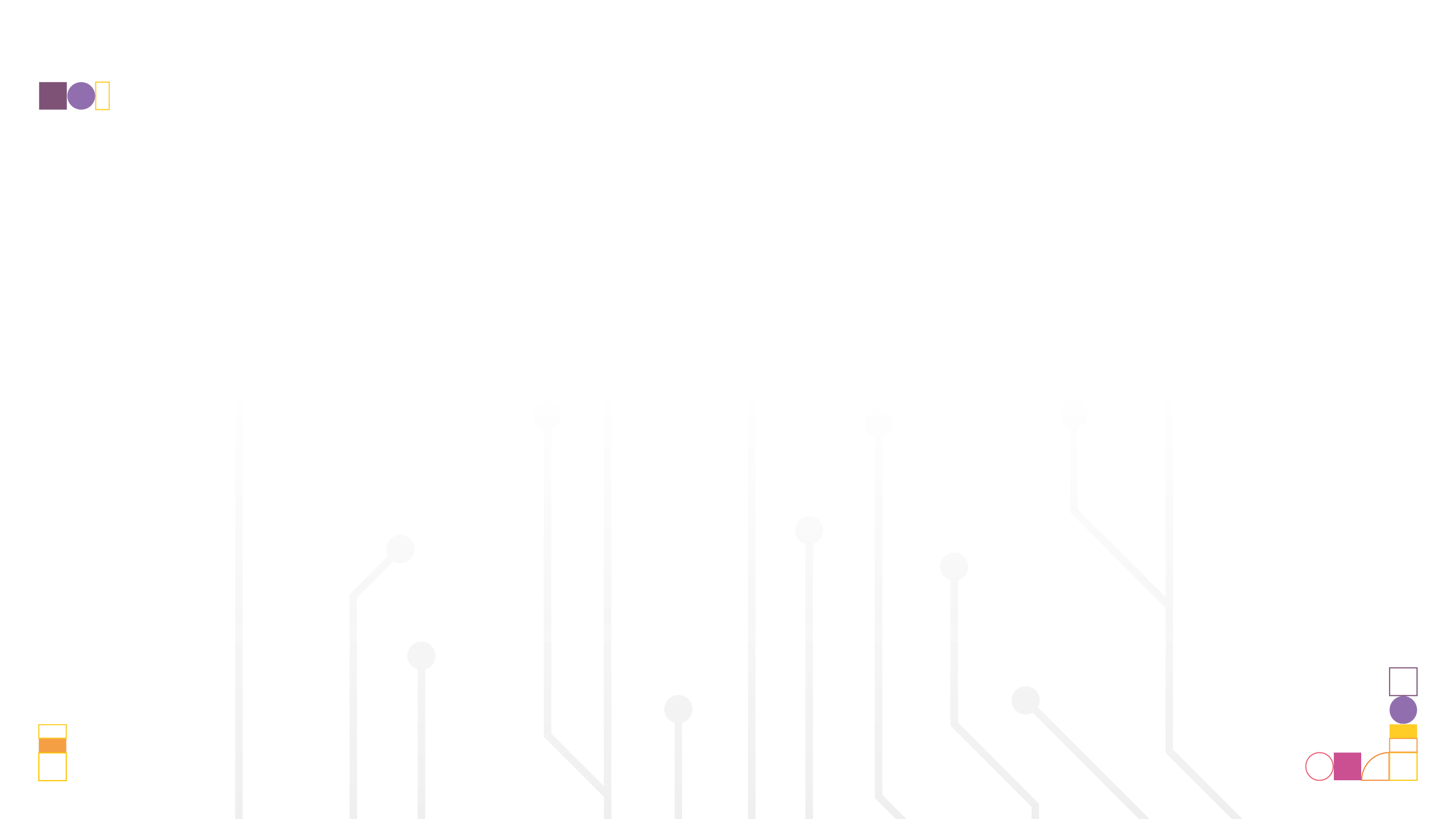 Gouvernance
Créer un modèle d’organisation adapté au Maroc et mettre en place un écosystème digital capable de saisir les opportunités économiques sur l’ensemble des secteurs structurants du pays
Recommandations stratégiques
1
Organiser l’ADD comme une structure indépendante et autonome positionnée sur les grands chantiers structurants du pays 

Positionner l’ADD comme un acteur support, de soutien aux différents départements ministériels pour accompagner leur transition digitale

Assurer le leadership et l’engagement politique à l’égard de la stratégie digitale du pays, grâce à une combinaison d’efforts visant à promouvoir la coordination et la collaboration interministérielles

Pour la digitalisation de l’administration, l’ADD devrait développer avec les principaux acteurs (TGR, DEPP, ministère de l’intérieur et la CNCP) une stratégie dédiée à la transformation de l’administration publique, avec son propre budget, sa gouvernance et ses indicateurs de performance clés

Diriger la gouvernance de cette transformation par le bureau du chef du gouvernement, conformément au niveau de complexité et d’impact de la transformation

L’ADD devrait, en partenariat avec le département de la modernisation de l’administration, établir une stratégie de sensibilisation pour informer les citoyens et les entreprises sur la disponibilité des services en ligne.

Mettre en place un véritable programme d’Accélération Numérique avec l’émergence d’un écosystème dédié

Encourager la coopération entre tous les types d’acteurs : grands groupes, start-ups, instituts de recherche et pouvoirs publics

Sur le volet Afrique, il faut développer une stratégie visant le développement d’un pôle régional technologique, par exemple sur l’Intelligence Artificielle, harmonisée avec la règlementation européenne, en collaboration avec des acteurs nationaux et internationaux représentant le secteur privé, public et universitaire
2
3
4
5
6
7
8
9
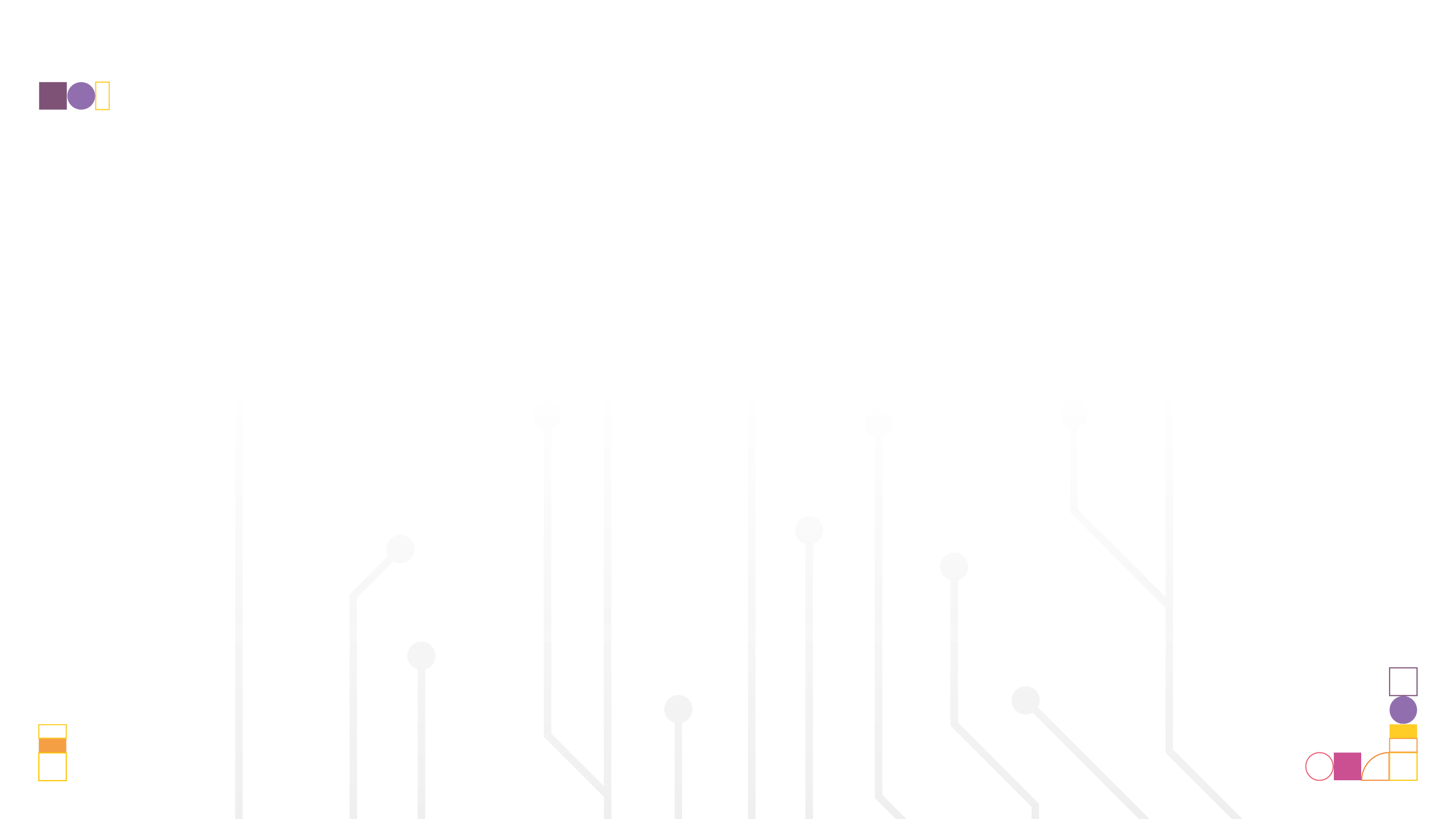 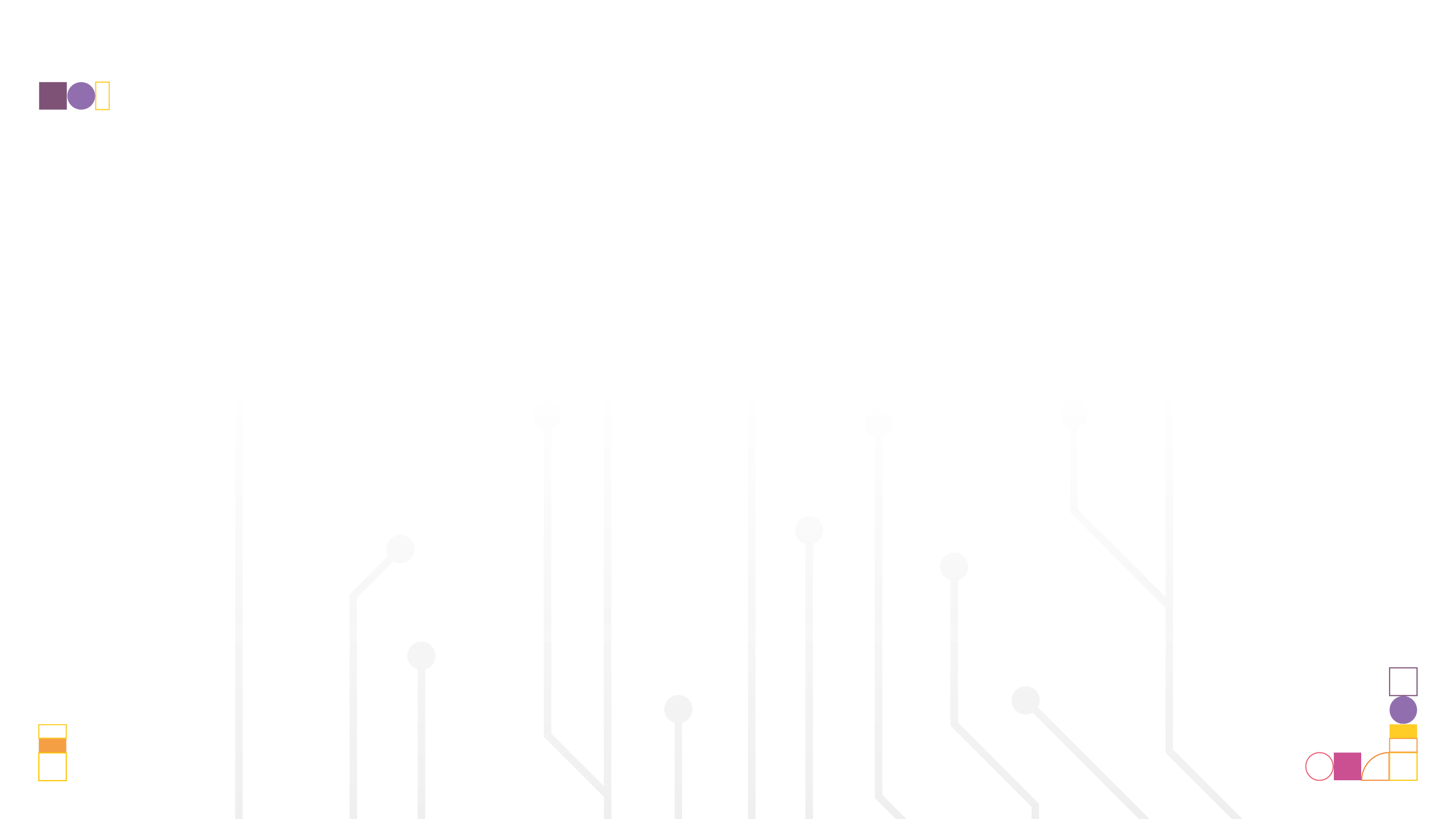 Gouvernance
Créer un modèle d’organisation adapté au Maroc et mettre en place un écosystème digital capable de saisir les opportunités économiques sur l’ensemble des secteurs structurants du pays
Recommandations opérationnelles
Créer une unité qui sera chargé de fournir des services techniques partagés, comprenant par exemple :  des réseaux étendus pour l’administration, des centres de données pour l’administration et des services Cloud, une entreprise service bus (ESB) permettant les échanges de données de l’administration, et l’établissement d’une équipe d’architecture d’entreprise garantissant des normes communes, des données et processus interopérables. 

Créer une plateforme de concertation public-privé pour produire en permanence des solutions opérationnelles à des problématiques structurelles (mobilité, industrie, e-gov, environnement, etc.) 

Faire Intégrer un budget d’investissement dédié au digital dans les Loi de Finances

Définir un plan d’action, en partenariat avec Maroc PME, pour accompagner la transformation digitale de la PME/PMI en les faisant bénéficier de solutions sectorielles en mode SAS. 

Développer des objectifs et des indicateurs sur la digitalisation de l’industrie

Réaliser diagnostic sur le e-commerce au Maroc afin de définir les leviers de développement de ce secteur (comme l’exonération de TVA pour tout paiement électronique).

Créer un Observatoire du digital pour évaluer en temps réel les avancées en matière de digitalisation des entreprises et de l’administration publique
1
2
3
4
5
6
7
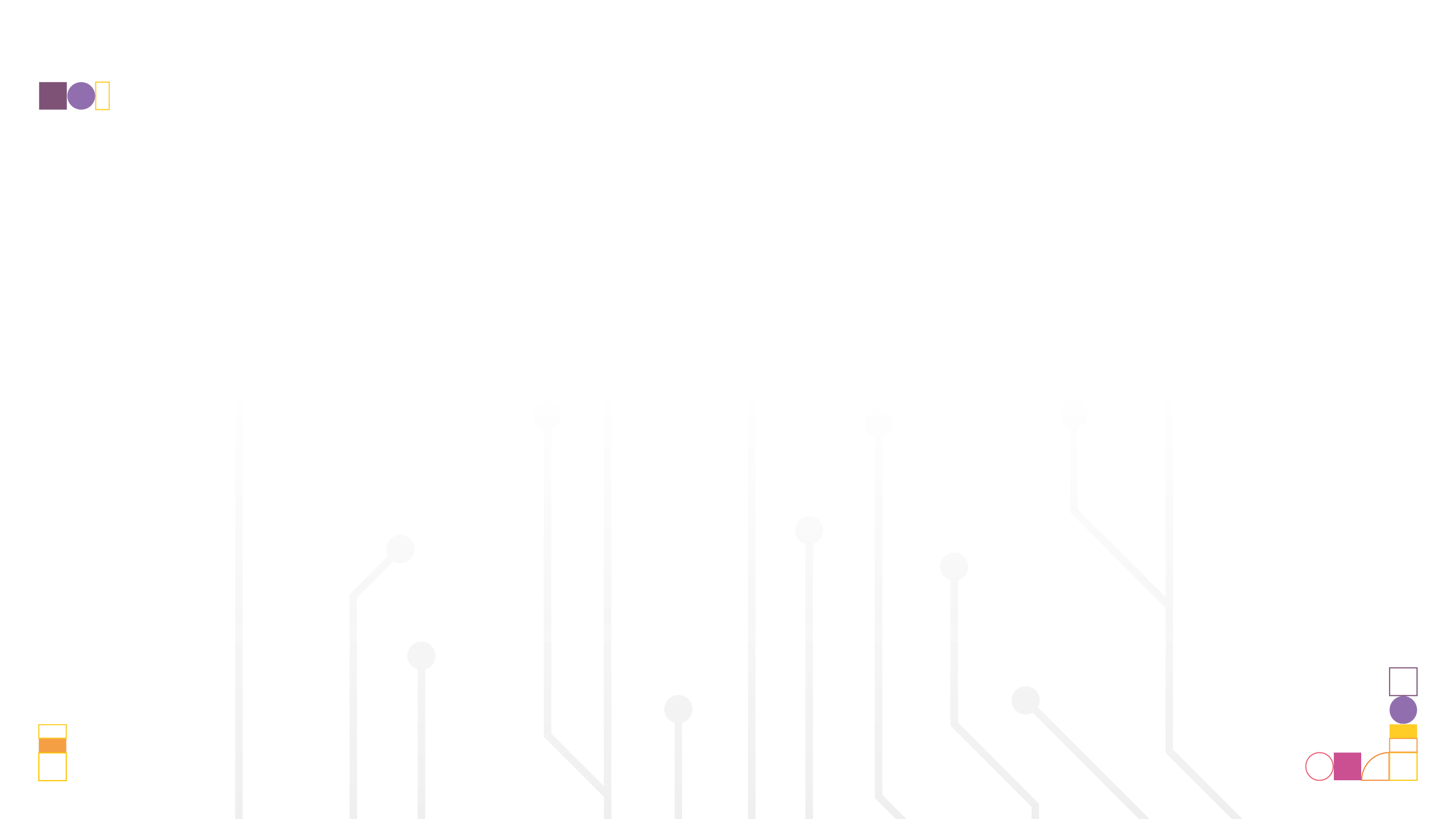 De l’E-Gov à l’E-Citoyen 
La digitalisation de l’administration marocaine est un facteur déterminant pour la paix sociale et la prospérité économique
Recommandations stratégiques
1
Soutenir le développement du secteur du digital à travers la commande publique 


Intégrer le digital dans la vision de la « régionalisation avancée » en étudiant de manière plus juste et pragmatique les besoins des citoyens

Mettre en place des passerelles d’échange, de partage et d’information entre les autorités, centrales et locales, et le citoyen

Proposer des services de base, simples et universels, à tous les citoyens y compris ceux qui n’ont pas une culture numérique


Former, sensibiliser et implémenter l’esprit « digital » dans l’ensemble des organigrammes de l’Etat
2
2
3
4
5
6
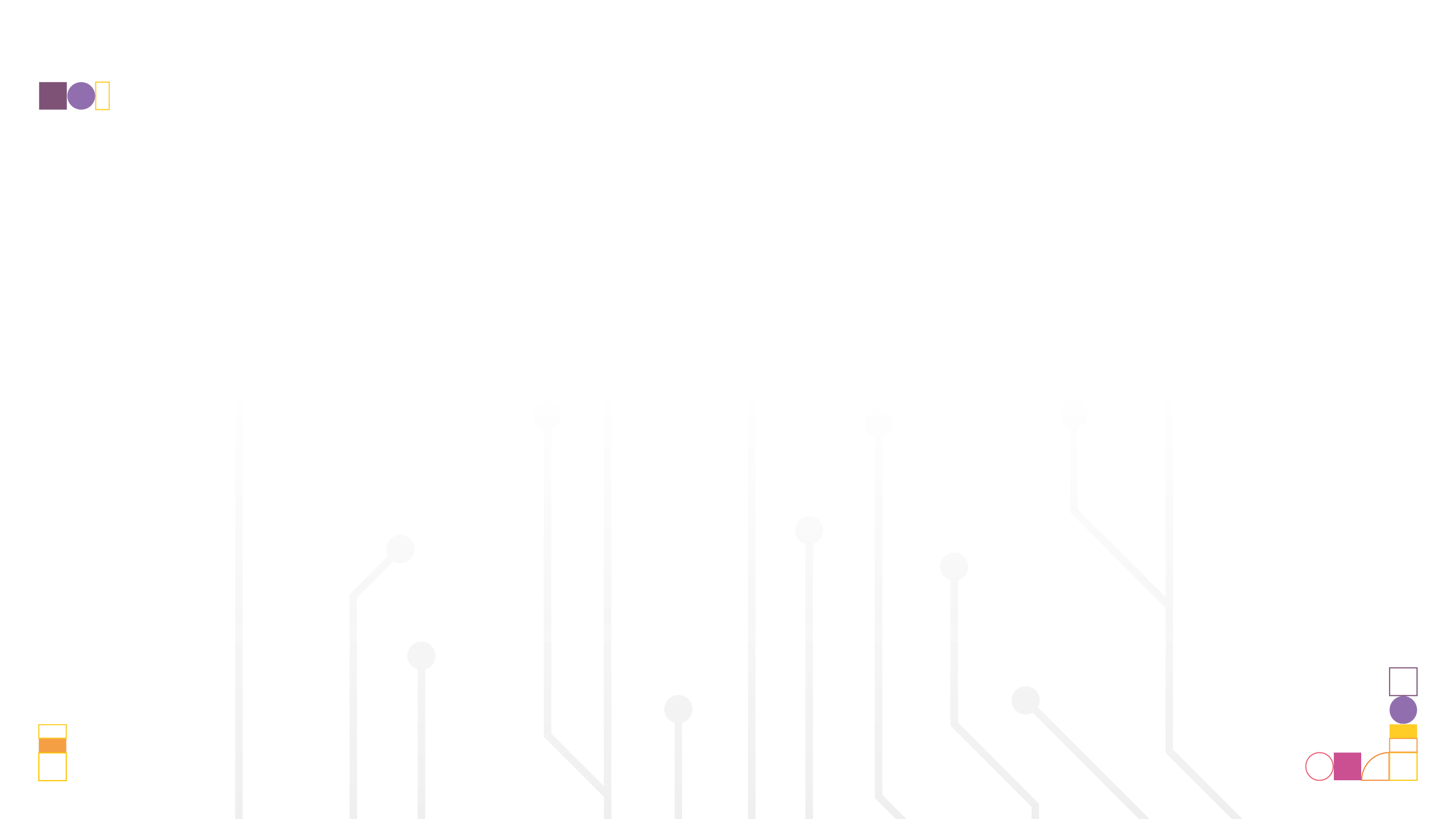 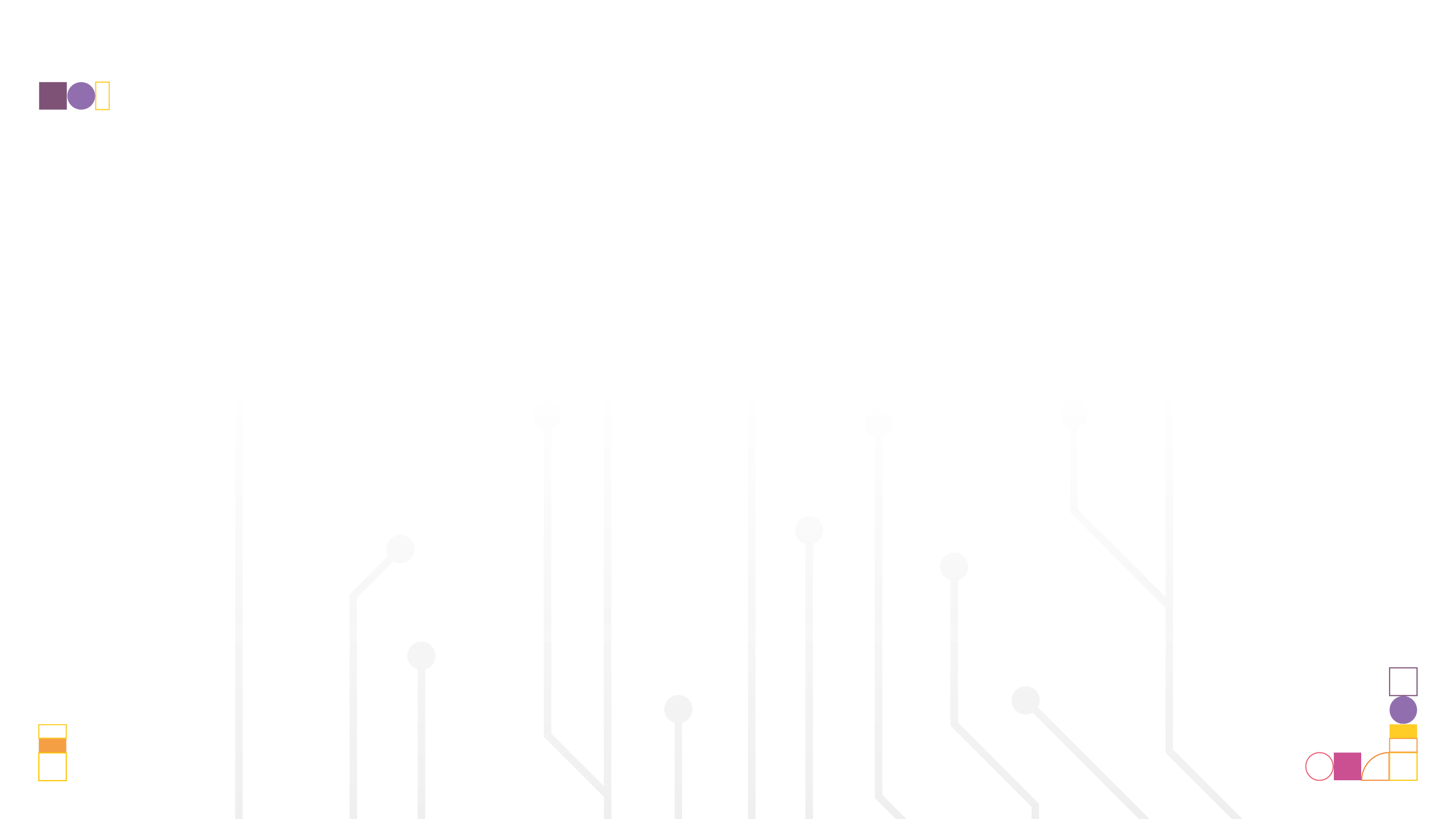 De l’E-Gov à l’E-Citoyen 
la digitalisation de l’administration marocaine est un facteur déterminant pour la paix sociale et la prospérité économique
Recommandations opérationnelles
1
Créer un système de compétition sur la dématérialisation entre les administrations avec une publication permanente des bons élèves et des mauvais 

Réaliser une stratification exhaustive de toutes les fonctions/métiers impliqués des services publics et assurer le développement des applications « Métiers » par Ministère 

Assurer la mutualisation des « Data Centers » gouvernementaux pour garantir un flux efficace des données et des informations entre les différents départements  

Mettre à l’essai et assurer une évaluation préalable des prototypes, avec la participation des utilisateurs finaux pour permettre l’ajustement et la mise à l’échelle réussie des projets de digitalisation des services publics 

Encourager le développement des « Open Applications » et d’un système d’« Open Data » générateur d’innovation et de performance

Développer les compétences numériques des fonctionnaires et déployer des programmes de formations professionnelles pour les attirer et les retenir
2
2
3
4
5
6
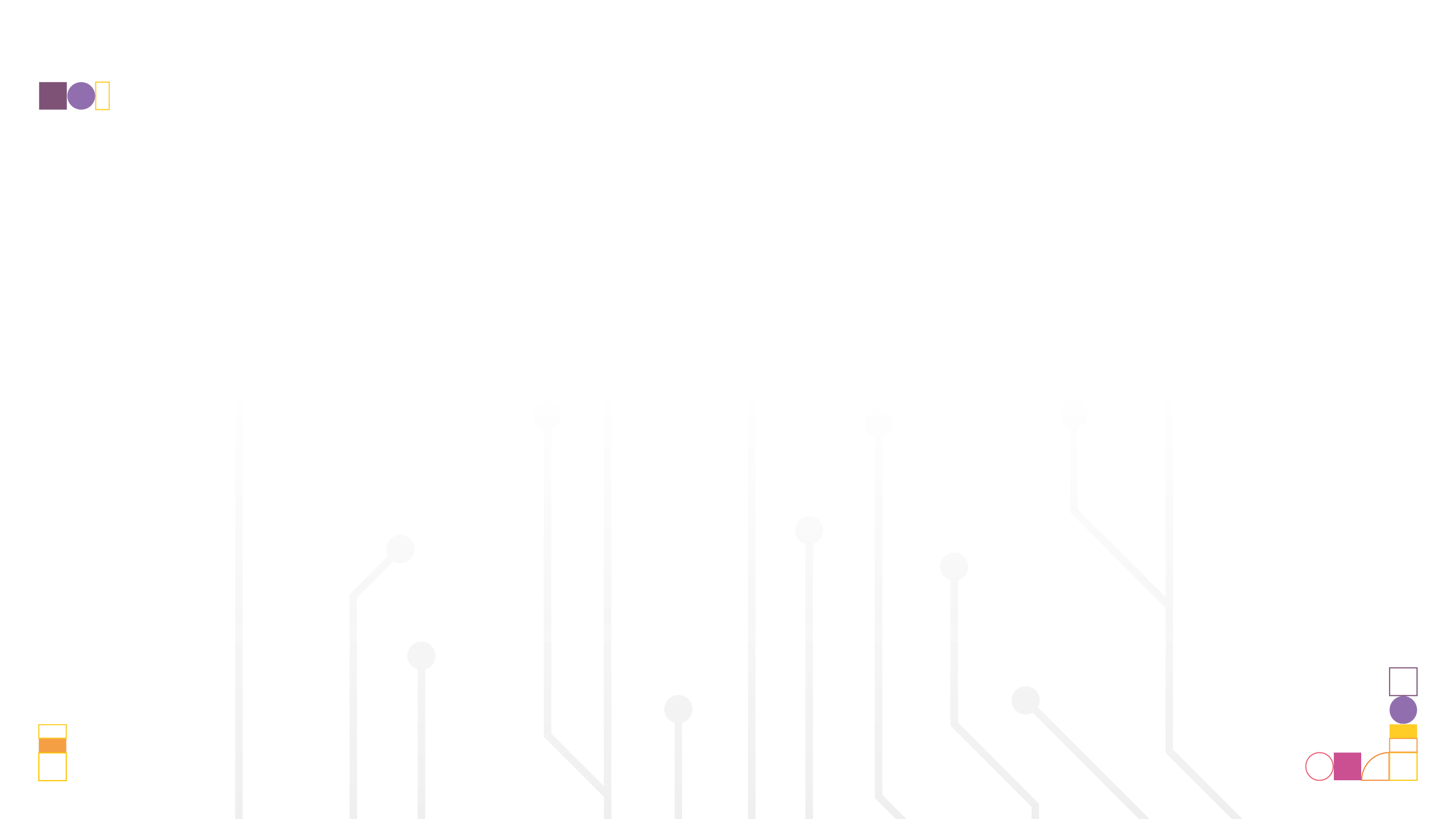 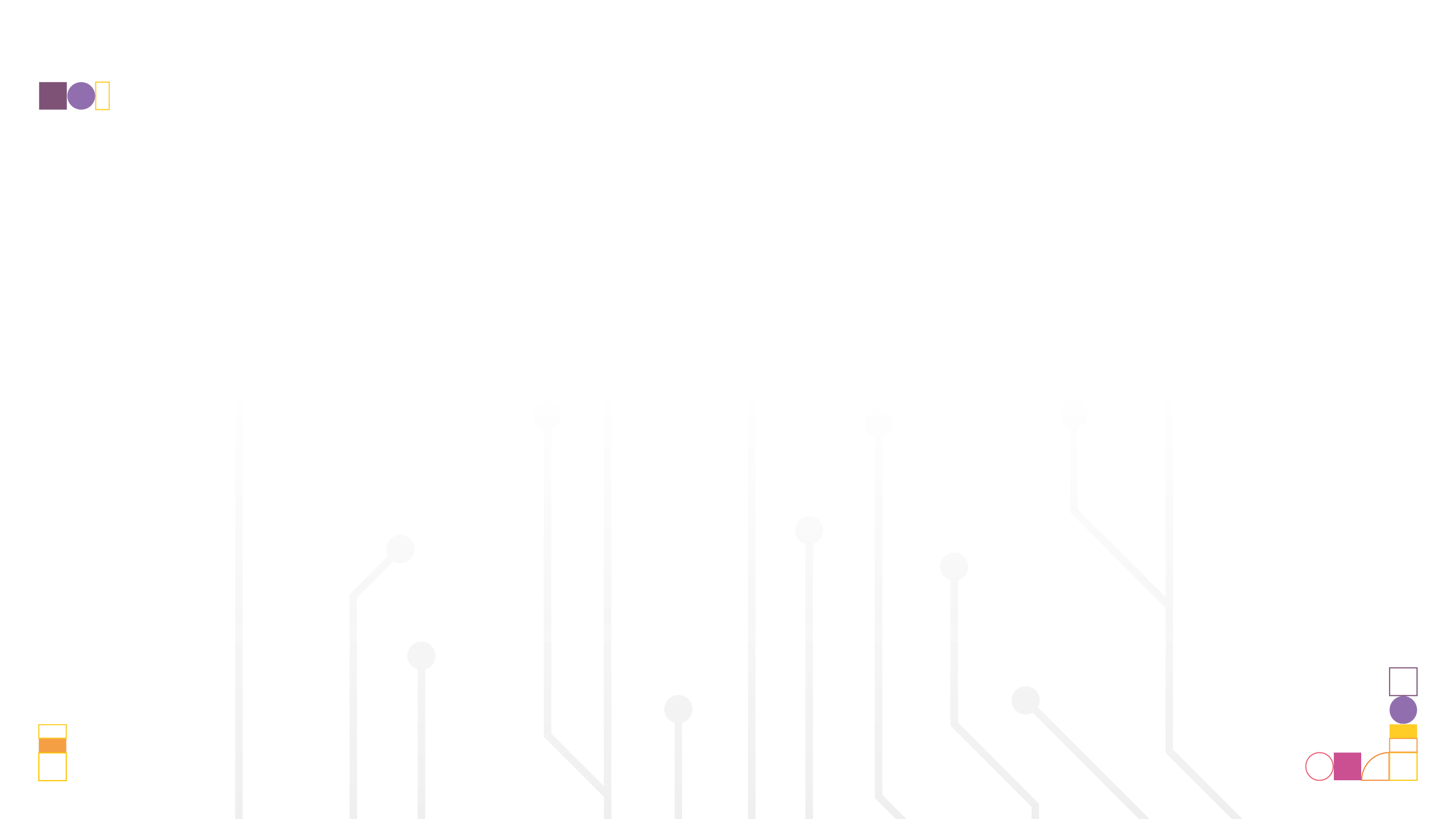 Fibre et connectivité
déverrouiller les résistances et prioriser les investissements en matière de renouvellement et de modernisation des Infrastructures IT
Recommandations stratégiques
1
Mutualiser l’ensemble des infrastructures des opérateurs télécoms (Fibre et ADSL)


Renforcer la sécurité juridique et permettre aux sociétés de services publics de donner accès à leurs capacités de fibres excédentaires 

Garantir un environnement favorable à la mise en place d’une concurrence juste et efficace sur le marché du haut débit.

Accroître la concurrence sur le marché́ des télécoms en améliorant le champ d’application des lois et les pouvoirs de sanction par le conseil de la concurrence ou tout autre autorité compétente 

Augmenter les capacités intercontinentales et accroitre le nombre de câbles sous-marins

Encourager la généralisation de la fibre optique dans l’ensemble des projets de construction du pays et bannir définitivement les câbles en cuivre

Anticiper la réflexion autour des problématiques relatives au déploiement du réseau 5G (Fréquences utilisées, liberté d’utilisation, etc.)
2
3
4
5
6
7
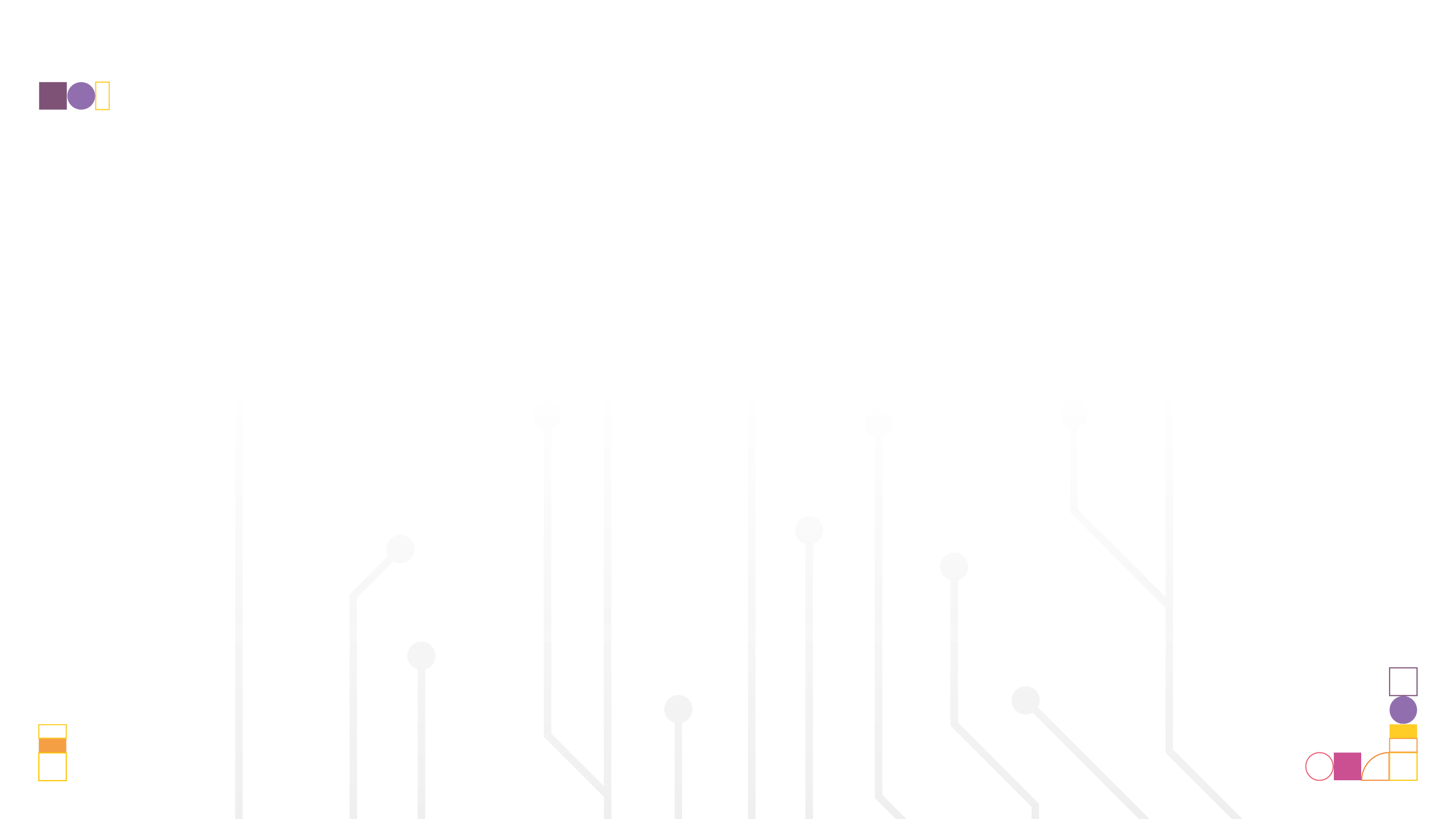 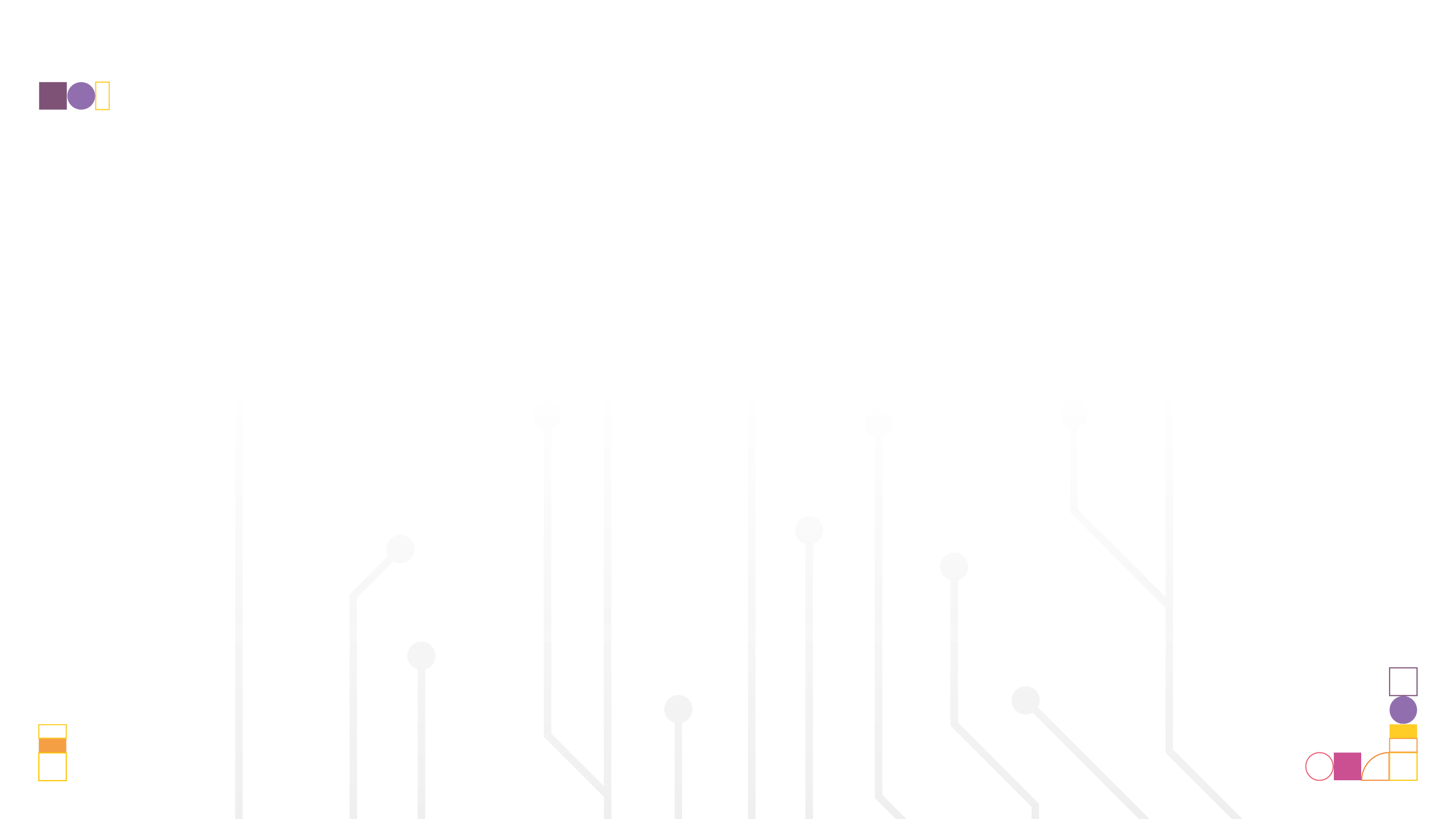 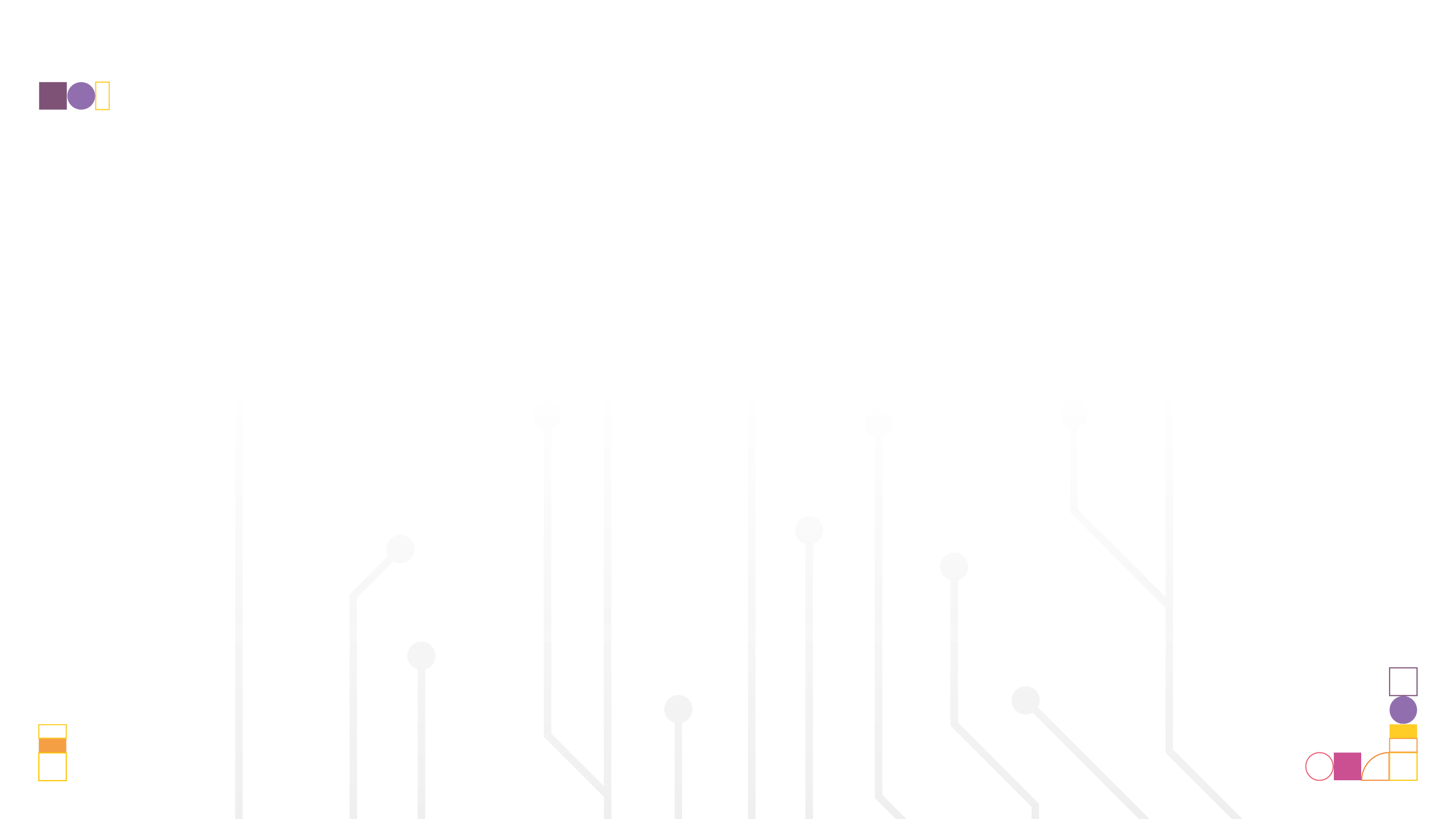 Fibre et connectivité
déverrouiller les résistances et prioriser les investissements en matière de renouvellement et de modernisation des Infrastructures IT
Recommandations opérationnelles
1
Créer un « opérateur d’opérateurs » dont la mission sera la gestion de l’infrastructure ADSL et la fibre optique

Attribuer des licences d’opérateur d’infrastructure pour développer le réseau fibre optique et le commercialiser auprès des opérateurs télécoms

Actualiser les textes régissant l’urbanisme, l’aménagement du territoire et travaux de génie civil dans le domaine public pour y inscrire les obligations de partage avec un pilotage central par les autorités en charge du Plan National Haut Débit

Déployer une coordination des travaux de génie civil dans la réalisation des infrastructures afin de baisser significativement les coûts de l’extension des backbones fibres optiques

Rendre effectif le dégroupage XDSL, en appelant à l’ouverture effective du marché́ à la concurrence 

Favoriser le financement des zones les moins denses avec des partenariats public-privé



Consacrer l’infrastructure télécom comme une infrastructure essentielle exonérée des droits de passage pour les 20 ans à venir
2
3
4
5
6
7
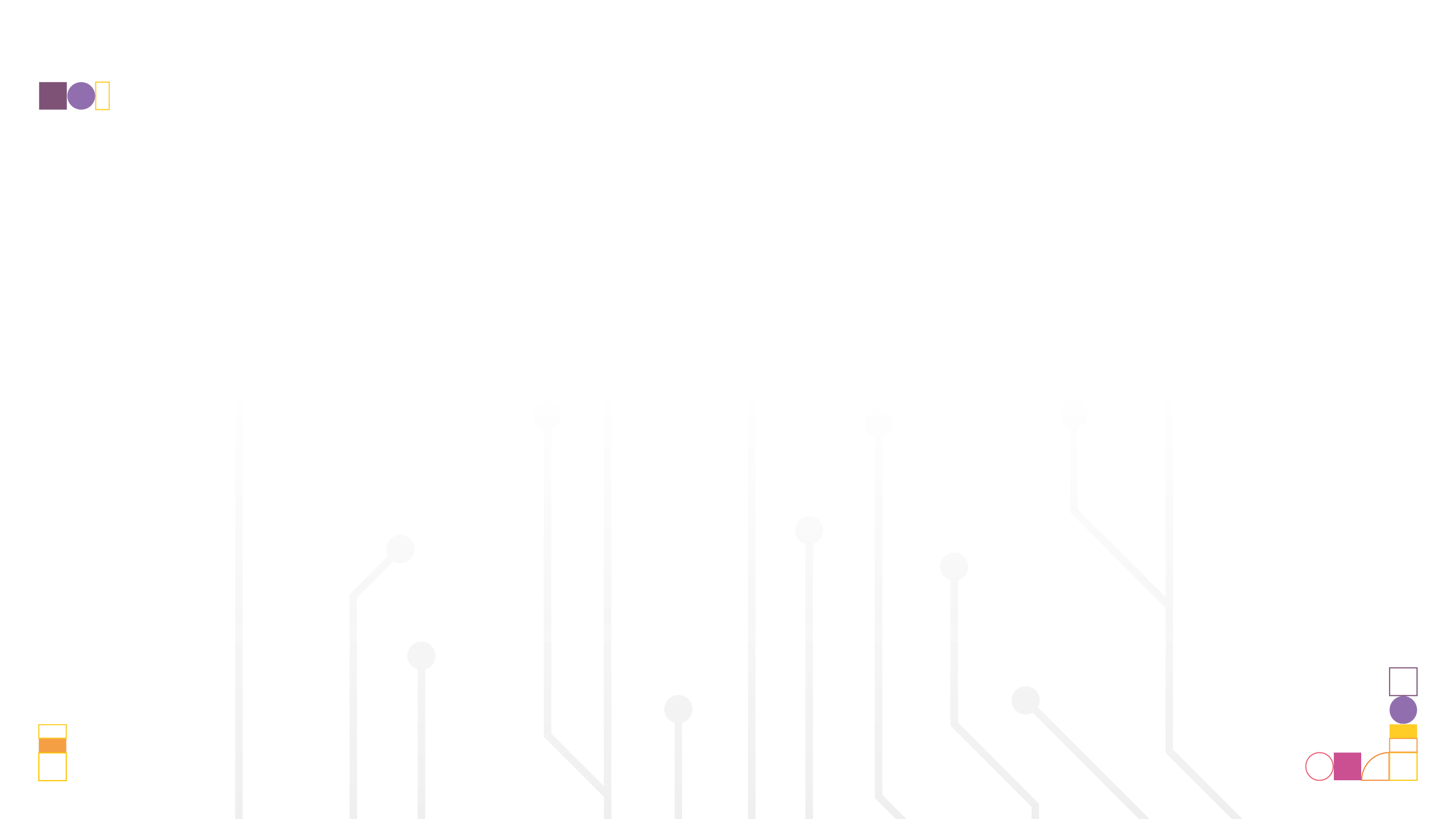 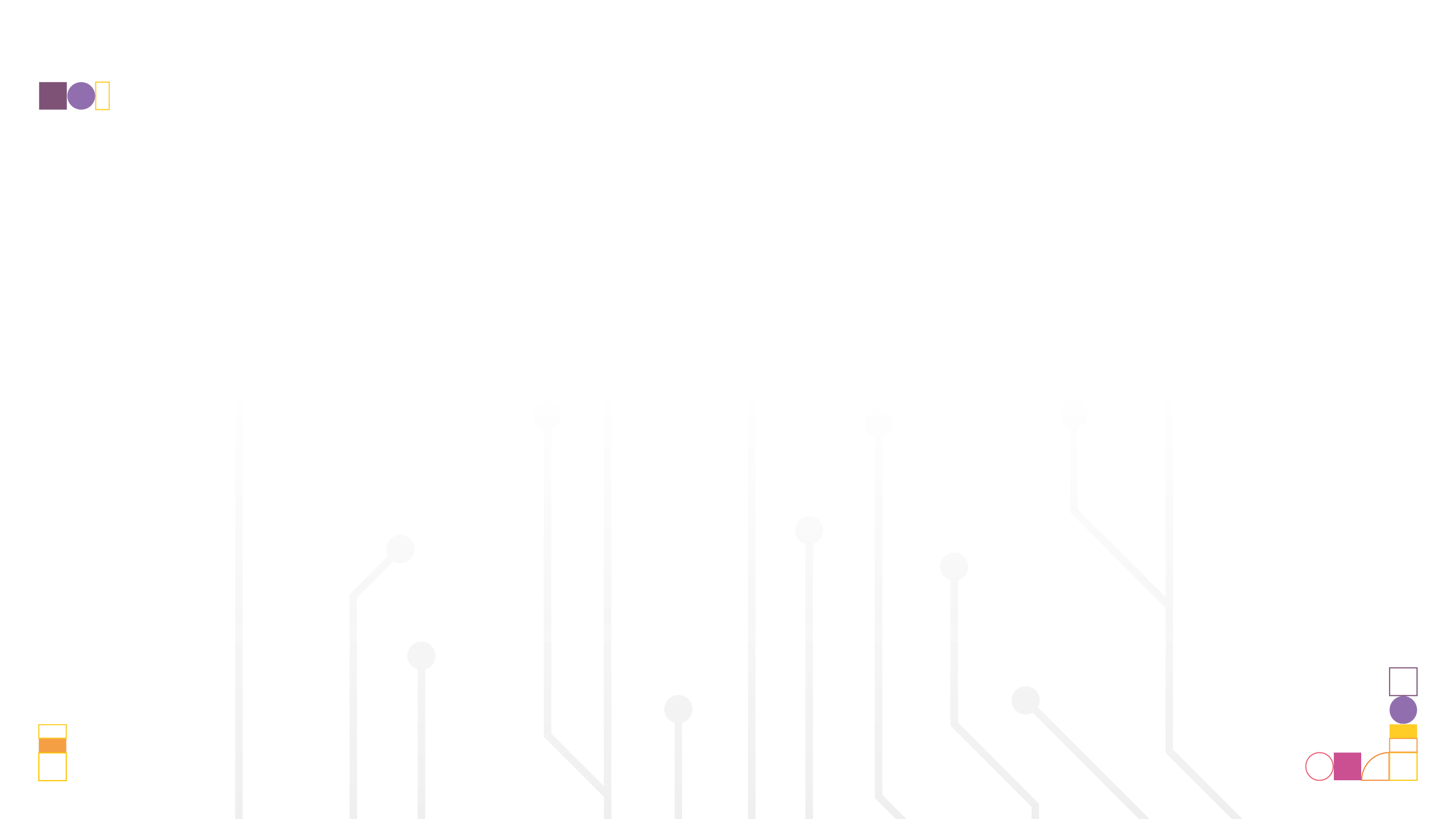 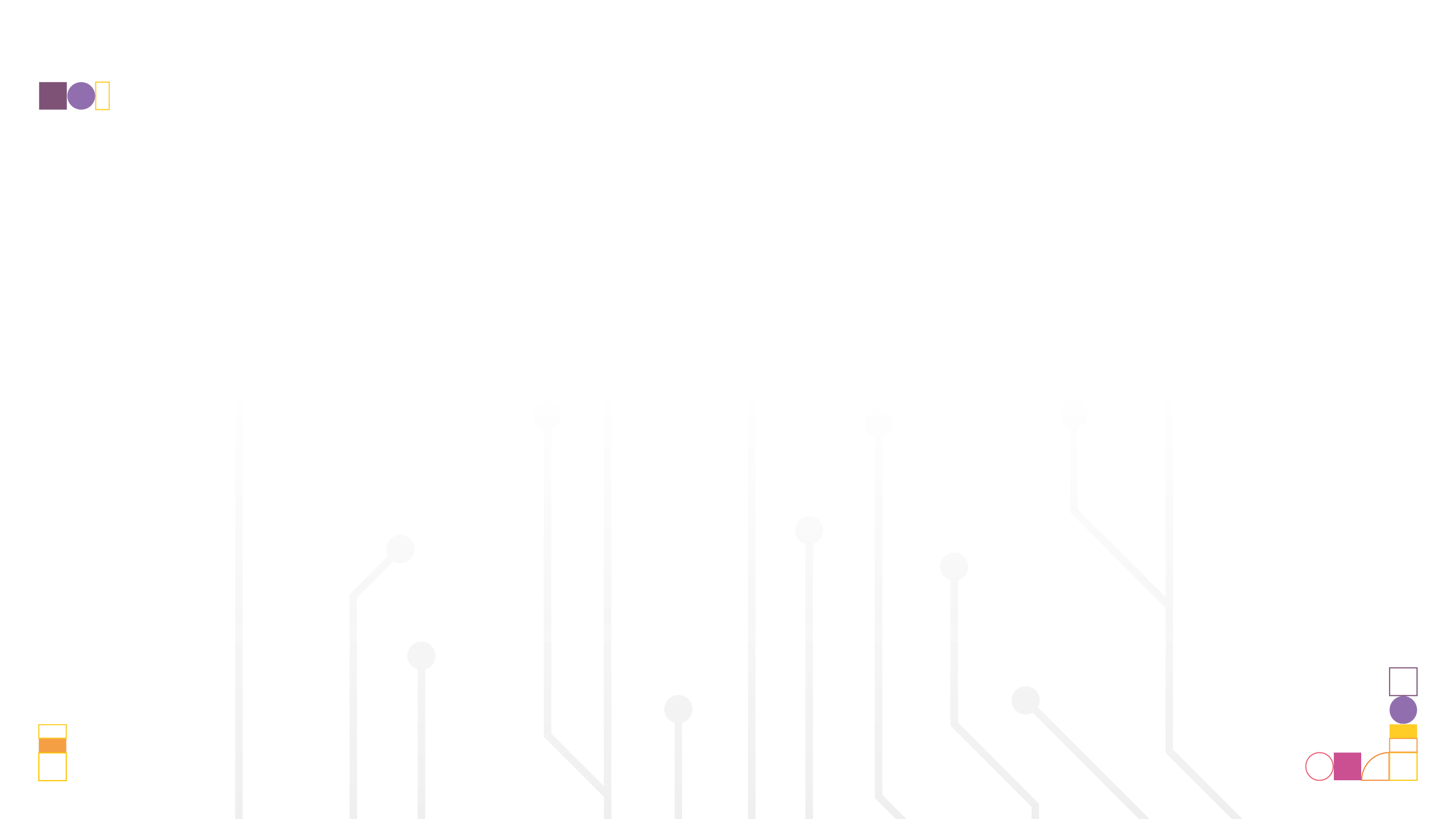 Big Data et souveraineté digitale 
l’Intelligence artificielle n’est plus un luxe mais un impératif technologique aux enjeux économiques, sociaux et sécuritaires importants
Recommandations stratégiques
1
Réaliser une évaluation à priori des prérequis et des enjeux des pratiques du Big Data (y compris les villes intelligentes et la cybersécurité), afin d’anticiper les risques potentiels et de déterminer les perspectives de développement de la Big Data et l’Intelligence Artificielle

Former les jeunes et orienter les études académiques aux nouveaux métiers liés à l’Intelligence artificielle : Data Engineers, Data Architects et Data Scientists 

Focaliser les efforts de développement de l’Intelligence artificielle sur les « Uses Cases » à fort impact autour des problématiques sociales (Détection précoce des maladies…)  ou des sujets économiques (Optimisation des achats par exemple)

Adapter des lois permettant l’accès aux données en ligne tout en garantissant la protection des données personnelles

Mettre en place une politique de « progicialisation » des systèmes d’information et de traitement des données dans les organismes publics
2
3
4
5
7
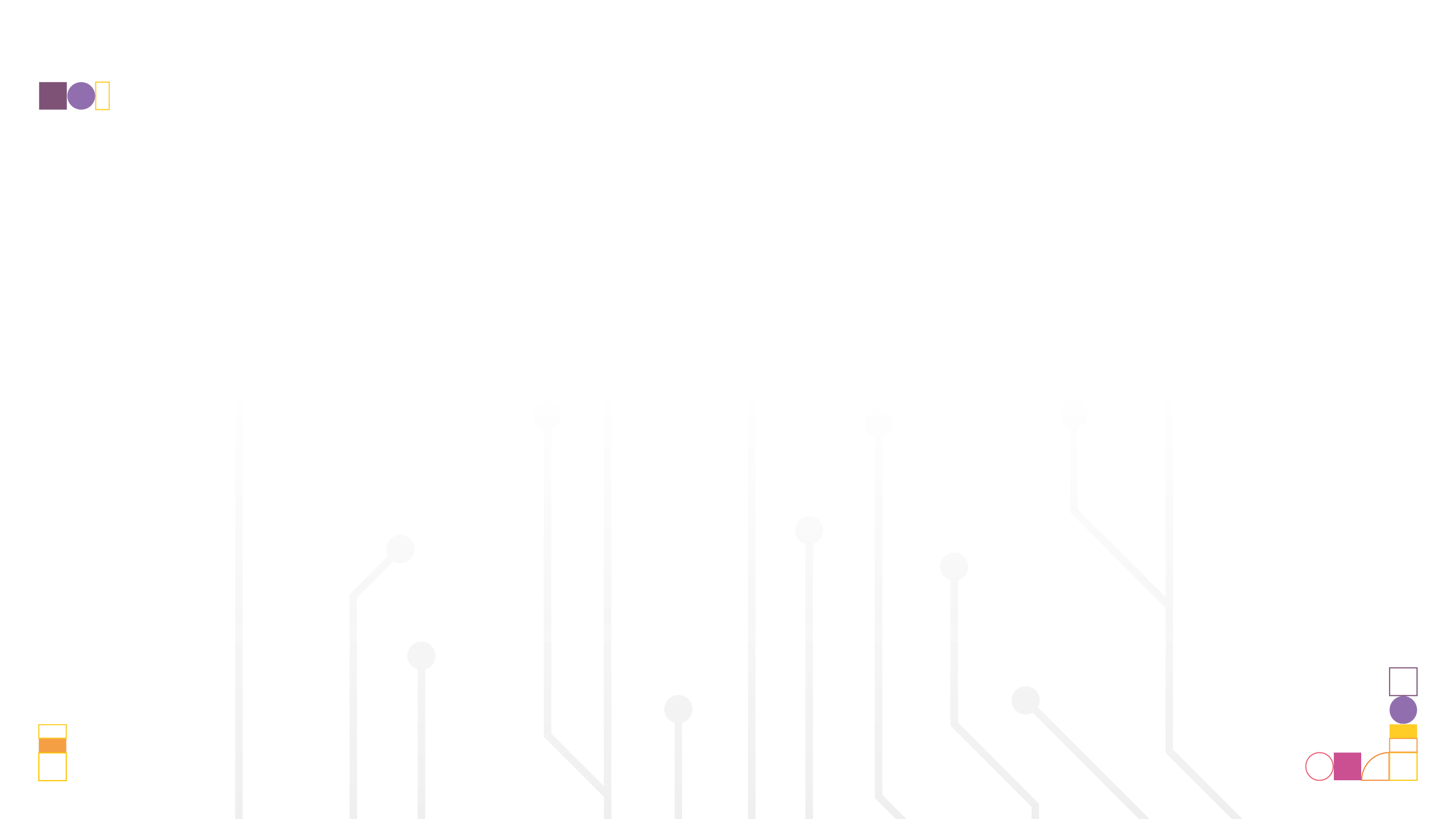 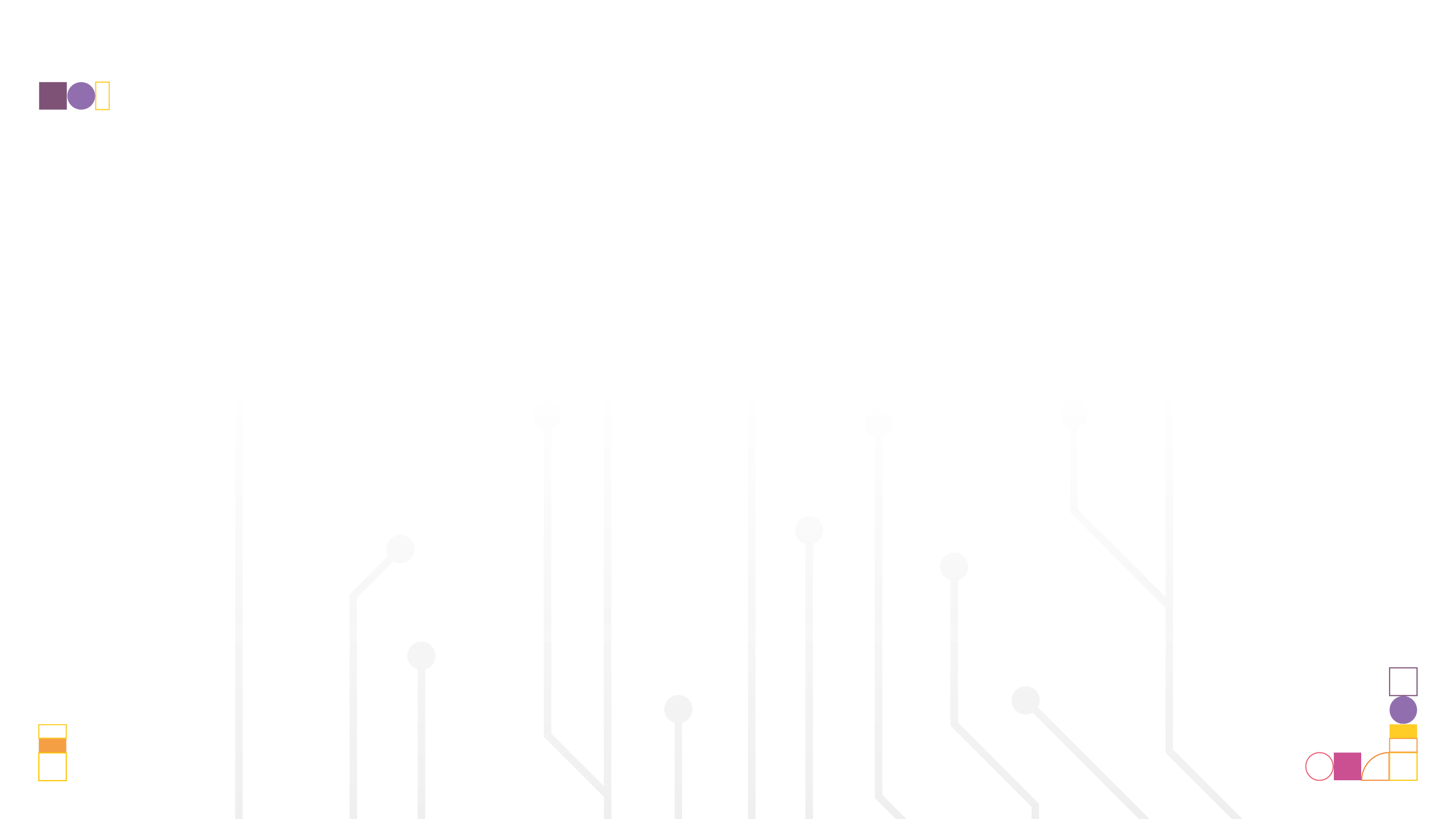 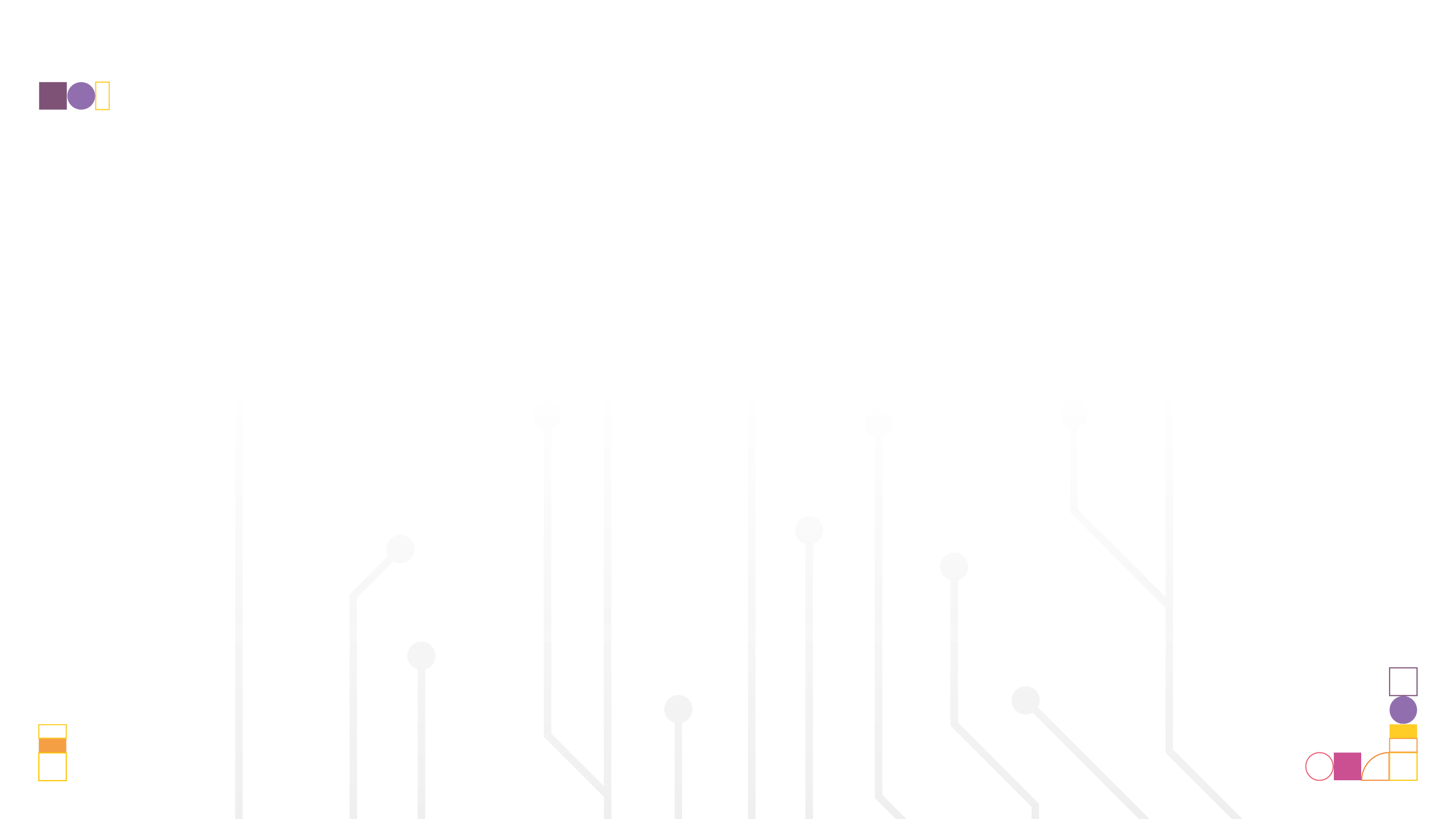 Big Data et souveraineté digitale 
l’Intelligence artificielle n’est plus un luxe mais un impératif technologique aux enjeux économiques, sociaux et sécuritaires importants
Recommandations opérationnelles
1
Créer un Data Center souverain pour éliminer les risques relatifs à la cybercriminalité 


Créer un Cloud national pour héberger l’ensemble des données des services publics


Promouvoir les instruments pour l’extraction, la compilation, l’analyse et la visualisation de données économiques, sociales et politiques, afin de faciliter la prise de décision à l’échelle de l’Etat mais aussi du tissu économique

Créer des modèles de simulations de politiques publiques afin d'améliorer la capacité d'analyse prédictive des gouvernements et la mise en application des stratégies et des outils de contrôle
2
3
4
7
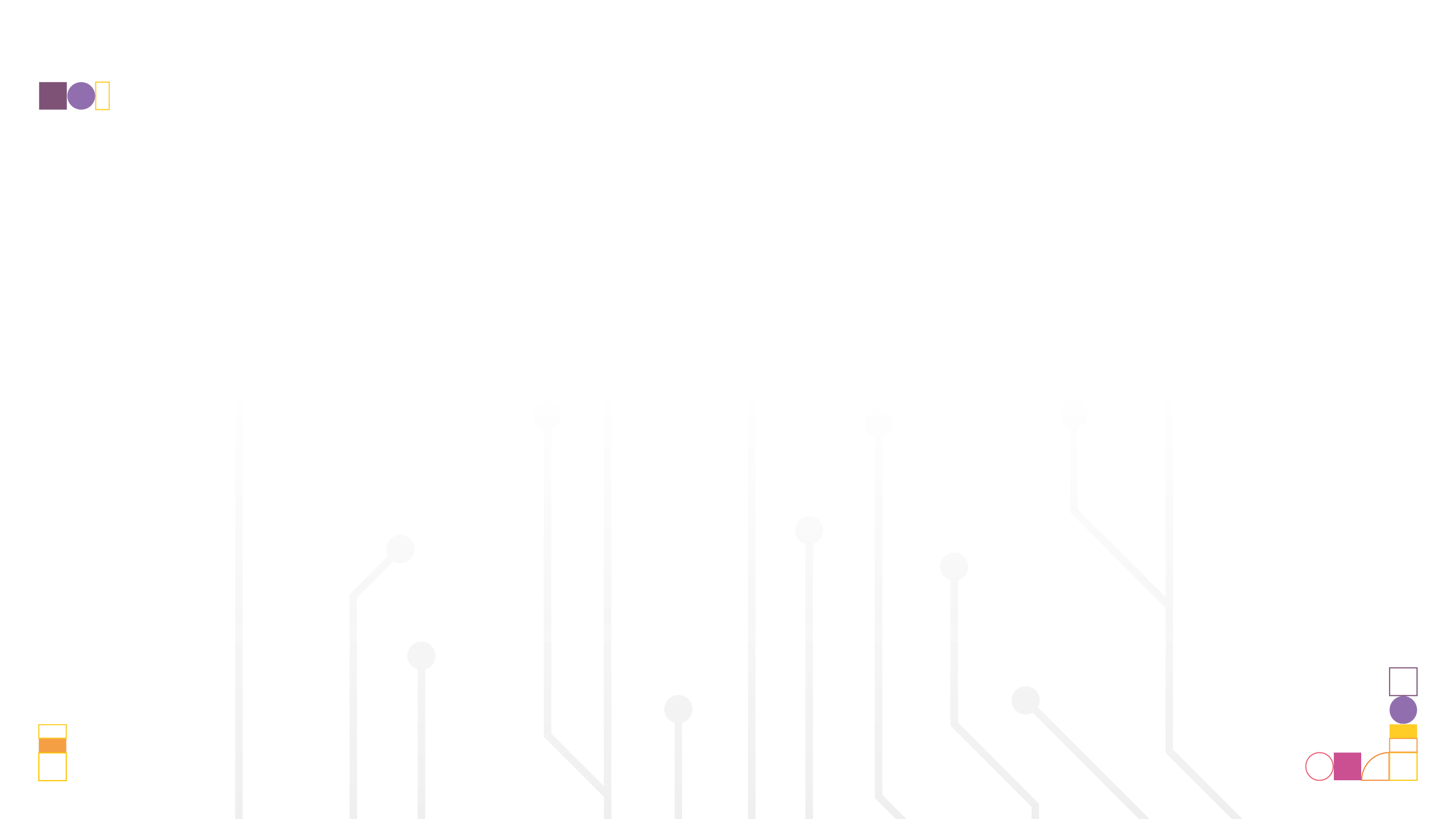 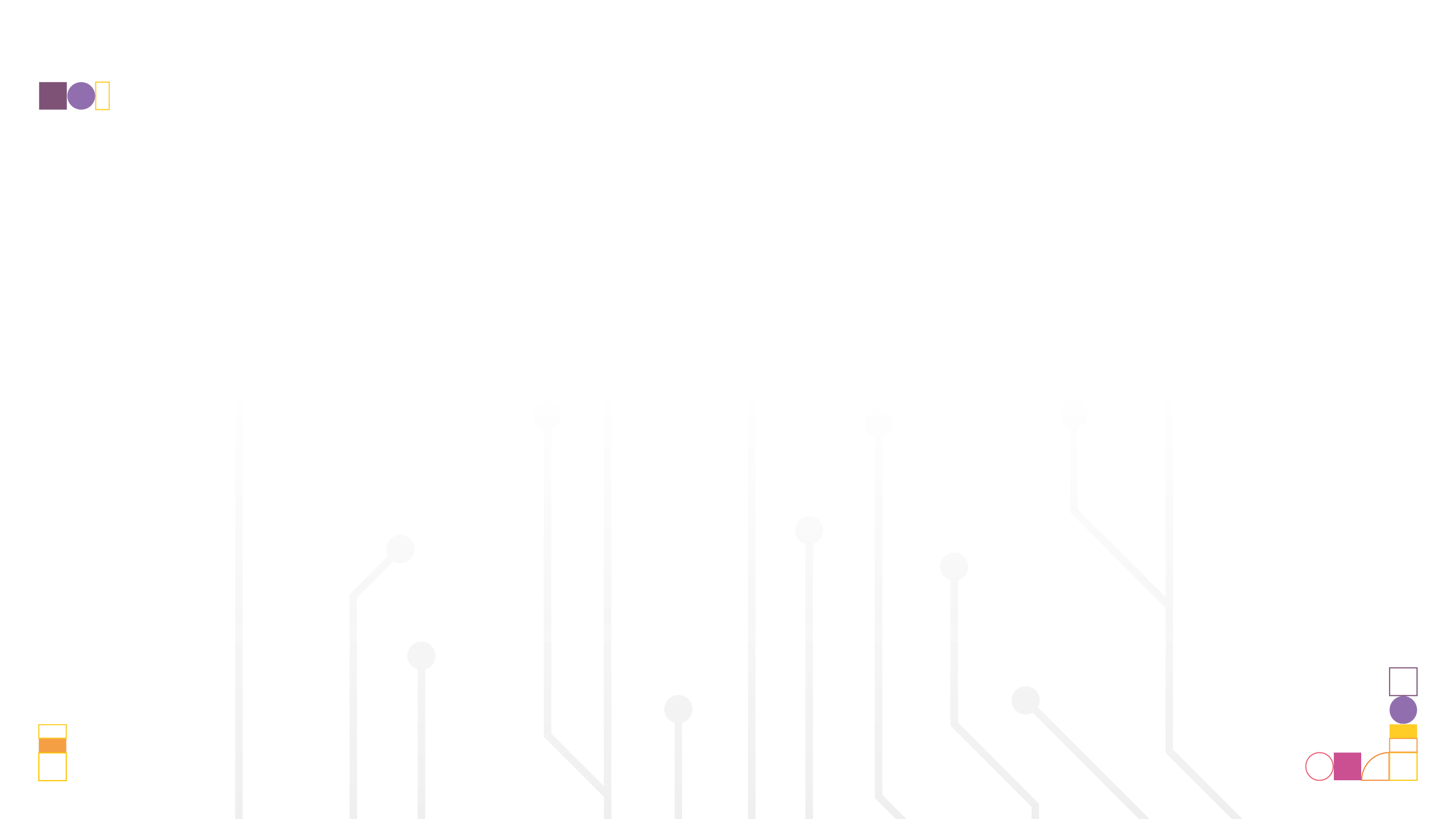 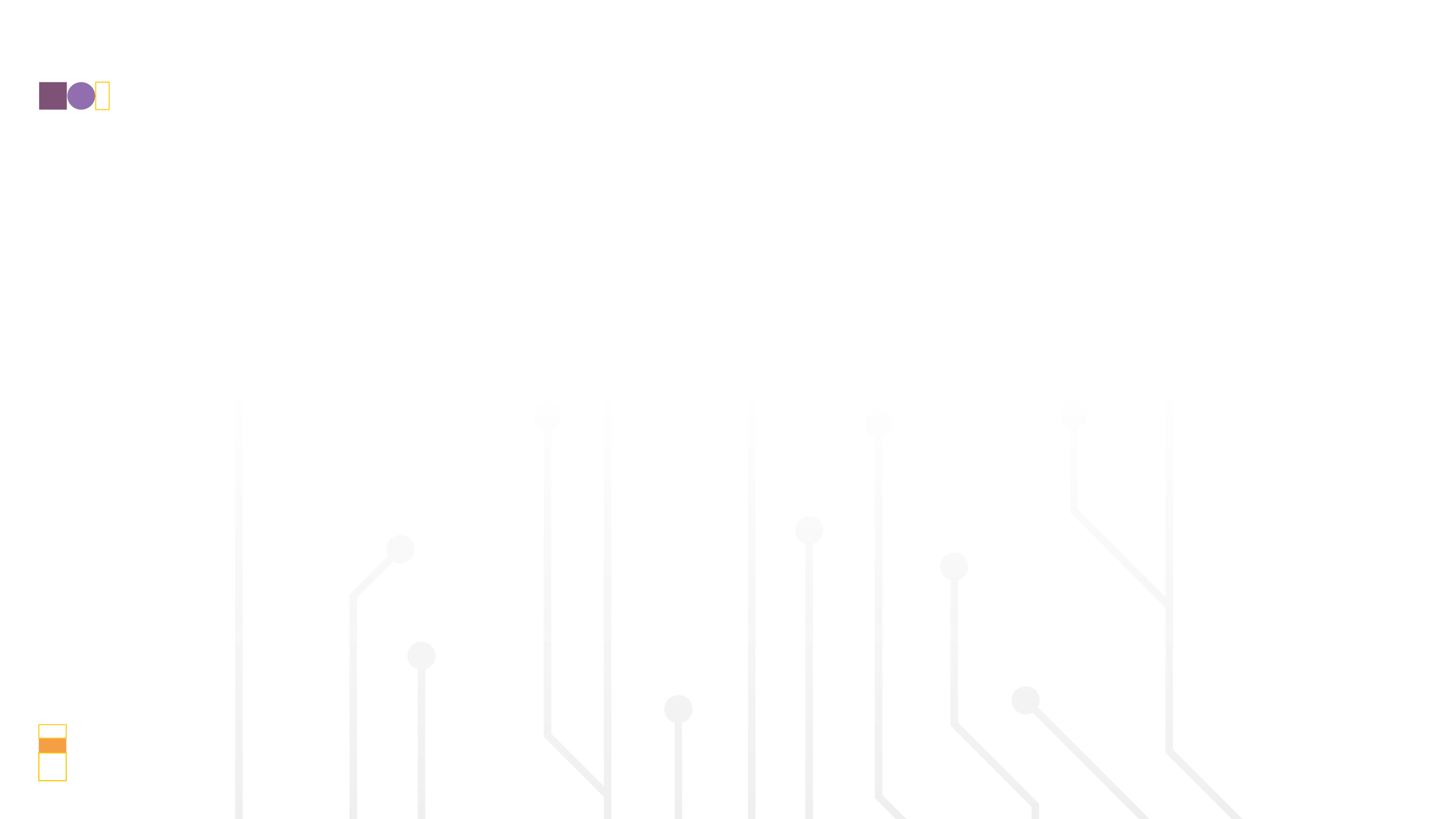 Start-ups et innovation 
la création d’incubateurs d’entreprises innovantes et le soutien à la R&D constituent des leviers de croissances considérables et créent de la valeur sur le plan matériel et immatériel
1
Lancement d’un curriculum scolaire orientée vers « L’entrepreneuriat » et « L’innovation » et la création de centres de formation professionnels aux métiers du Digital

Valoriser les champions marocains et leurs success stories et réaliser des programmes sur la télévision et sur les réseaux sociaux pour encourager l’entrepreneuriat et l’innovation chez les étudiants marocains.
Talents
2
3
Mettre en place un label startups. Ce label pourra être octroyé aux entreprises qui répondent à un nombre de critères dont : la capacité d’innovation, le potentiel de croissance, la durée de vie ne dépassant pas 8 ans, un chiffre d’affaires ne dépassant pas 100 millions de Dirhams. Ce projet devra être porté par l’ADD en collaboration avec l’APEBI et la CGEM.


Créer des incubateurs et des pépinières de starts up dans des zones dédiées (franches)


Prévoir des incentives fiscales pour encourager la création et le développement des start-ups (Abattement fiscal, exonération de l’IS, etc.)
4
Fiscal et Juridique
5
7
6
Encourager les grandes entreprises à consacrer 2% à 5% de leurs achats auprès des start-ups.


Intégrer les start-ups dans les visites et les tournées africaines pour améliorer leur visibilité à l’échelle international.
Economique
7
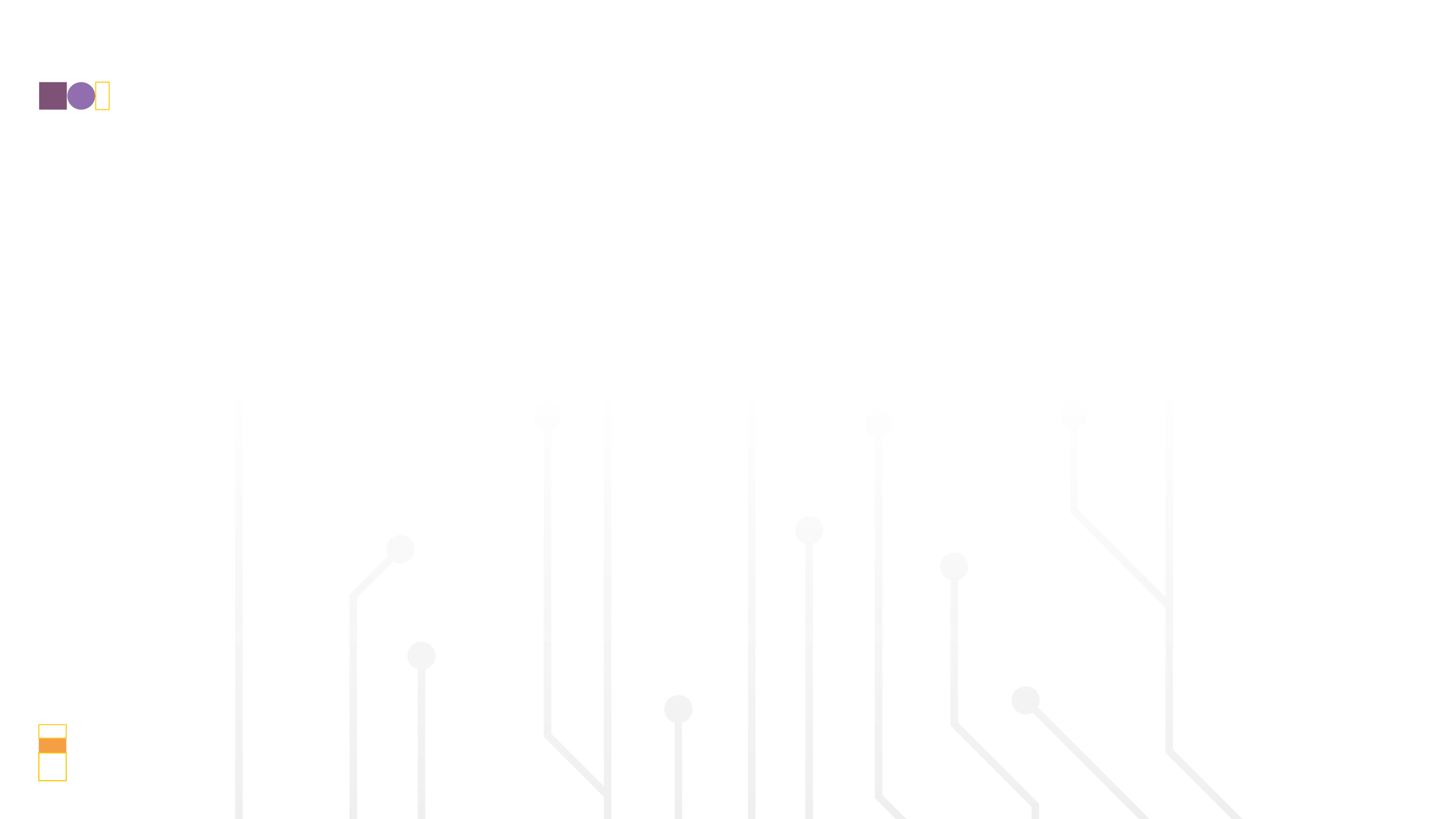 Start-ups et innovation 
la création d’incubateurs d’entreprises innovantes et le soutien à la R&D constituent des leviers de croissances considérables et créent de la valeur sur le plan matériel et immatériel
Mécanismes de Financement
1
Lancer des programmes publics d’accompagnement des PME et TPE dans leurs démarches de transformation digitale.


Créer des fonds de garanties étatiques afin de faciliter l’essor des starts up 


Les entreprises doivent encourager l’entrepreneuriat intra-entreprise et la création des filiales startups, pour répondre à des problématiques spécifiques à l’entreprise. 

Inscrire les startups dans une logique de give-back : organisation de présentation dans les écoles, les universités, les grandes écoles et le mentoring des entrepreneurs marocains
2
3
4
5
Créer une marque start-up marocaine pour améliorer la visibilité des start-ups. Ce label pourra être attribué par l’ADD en concertation avec la CGEM et l’APEBI. 

Accueillir les fonds d'investissement pour Startup à Casablanca Finance City


Adapter les statuts CFC (Casablanca Finance City) pour pouvoir accueillir les start-ups étrangères installées au Maroc ou marocaines réalisant des activités destinées à l’export
6
Continental
7
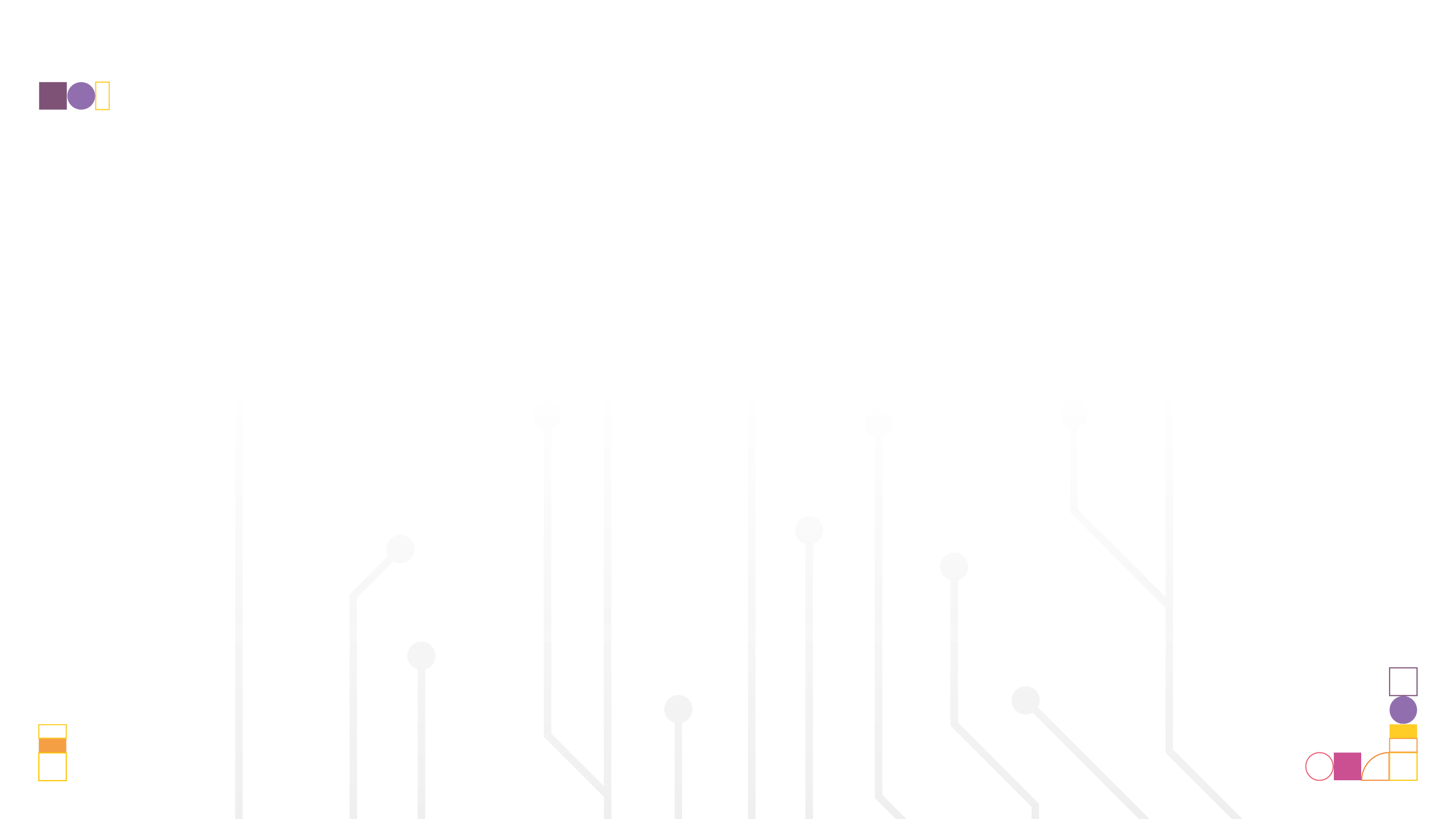 Adhérer à SMART AFRICA 
Pour accroitre notre participation au développement socio-économique africain
1
Hausser la compétitivité des start-up africaines à travers les Nouvelles Technologies de l’Information


Encourager les partenariats et le partage de connaissances entre les start-ups africaines


Faire évoluer l’économie des Technologies d’Informations et de Communications (TIC) africaines

Participer à l’économie du savoir mondial
2
3
4
7
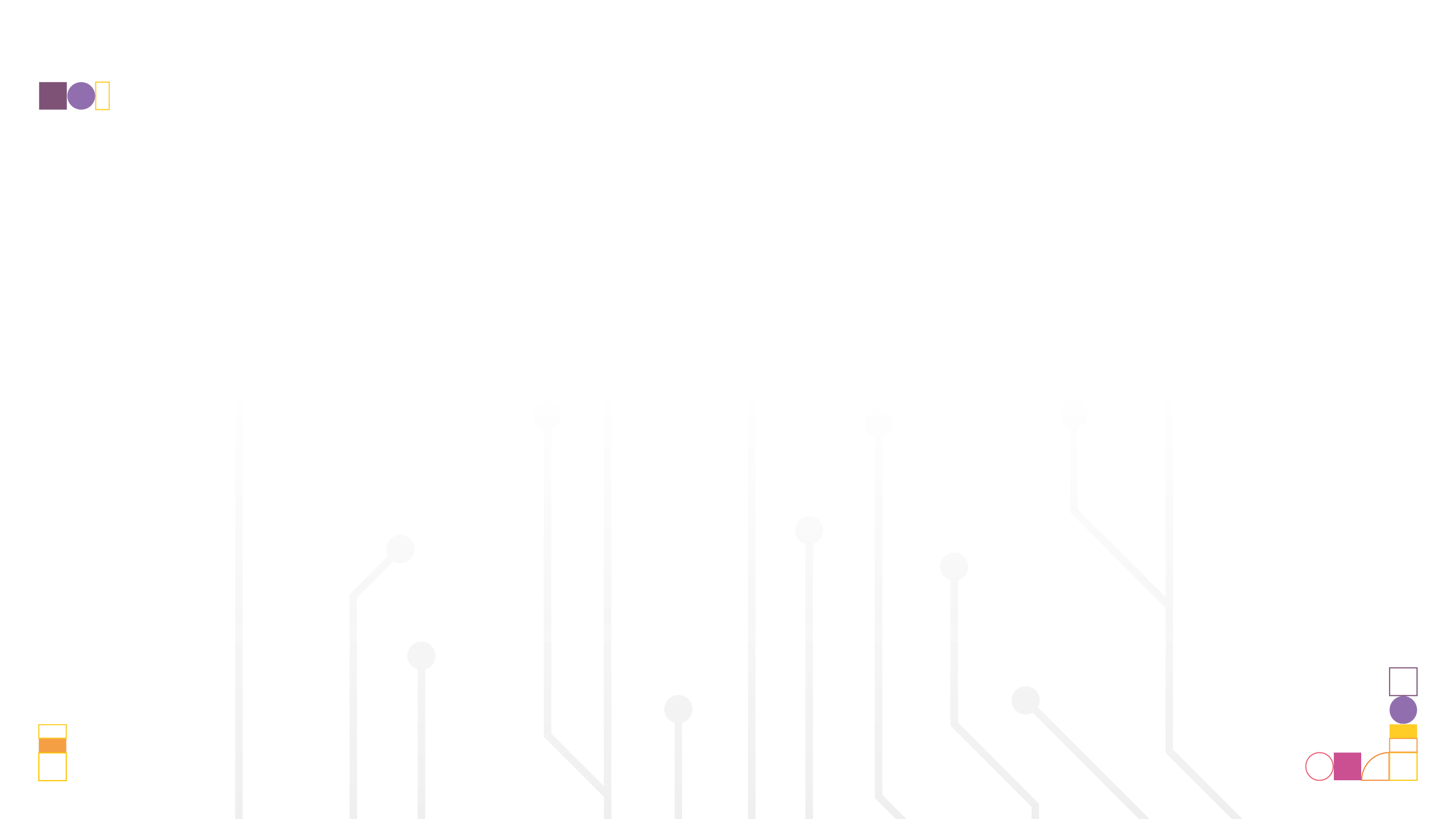 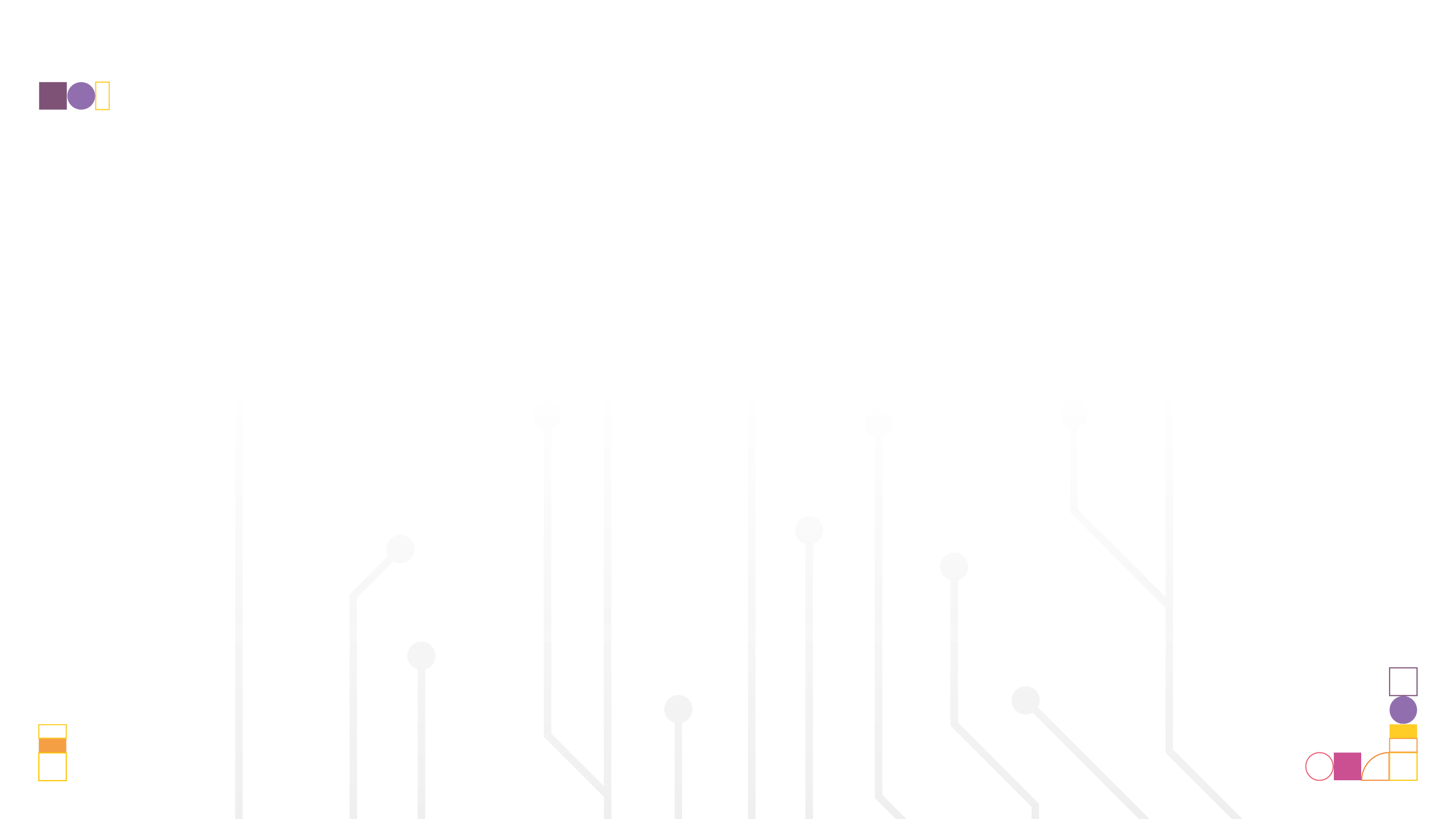 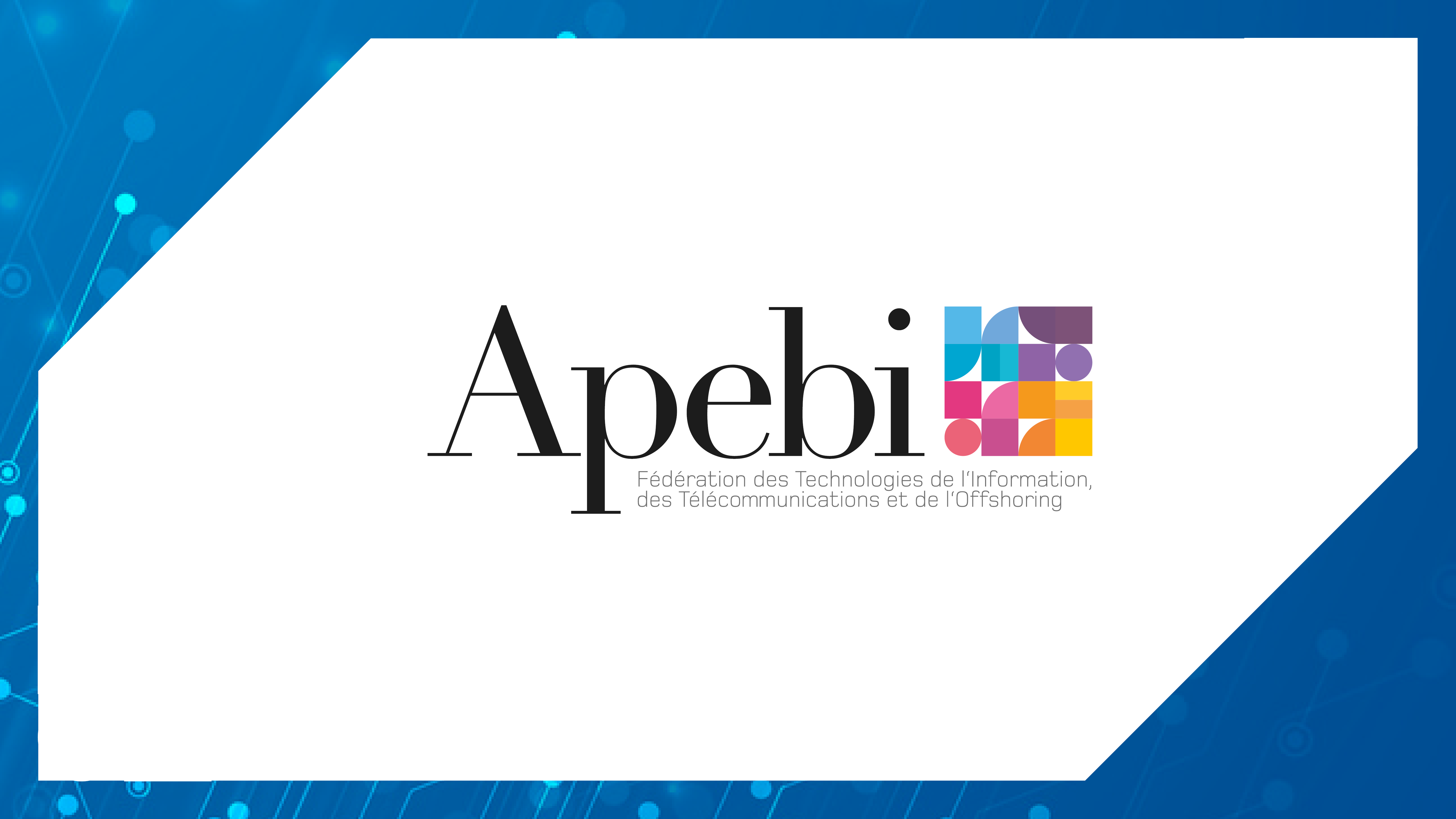